Computer Vision: Geometry 101
2024 Crash Course
Speaker:  Hsiang-Cheng Yang (楊翔誠)
Advisor:  Prof. Shao-Yi Chien
Date: 2024 / 08 / 14
Outline
1. Title

2. Projective 2D Geometry

3. Estimation of Transformations

4. Pinhole Camera Model

5. Ending
Media IC & System Lab
2
Projective 2D Geometry
Points, lines & Conics




Transformations & Invariants
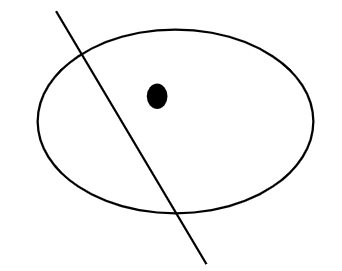 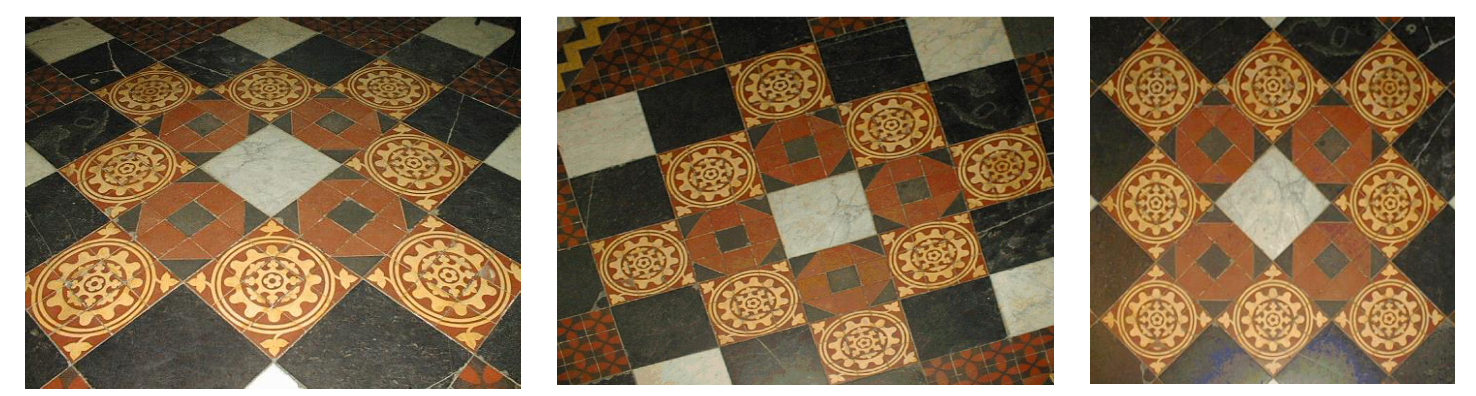 Media IC & System Lab
3
Homogeneous Coordinates
Homogeneous representation of lines




Homogeneous representation of points
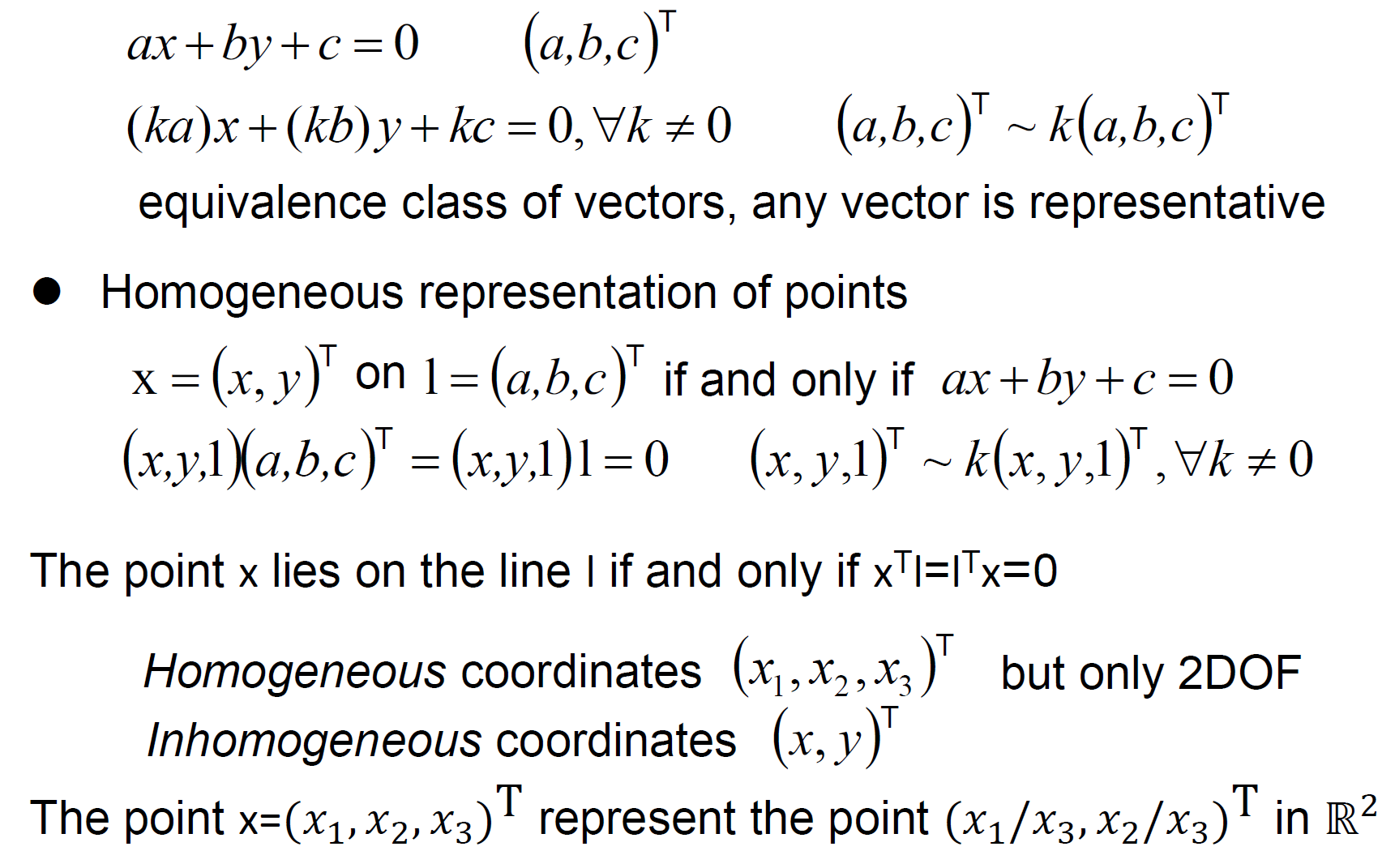 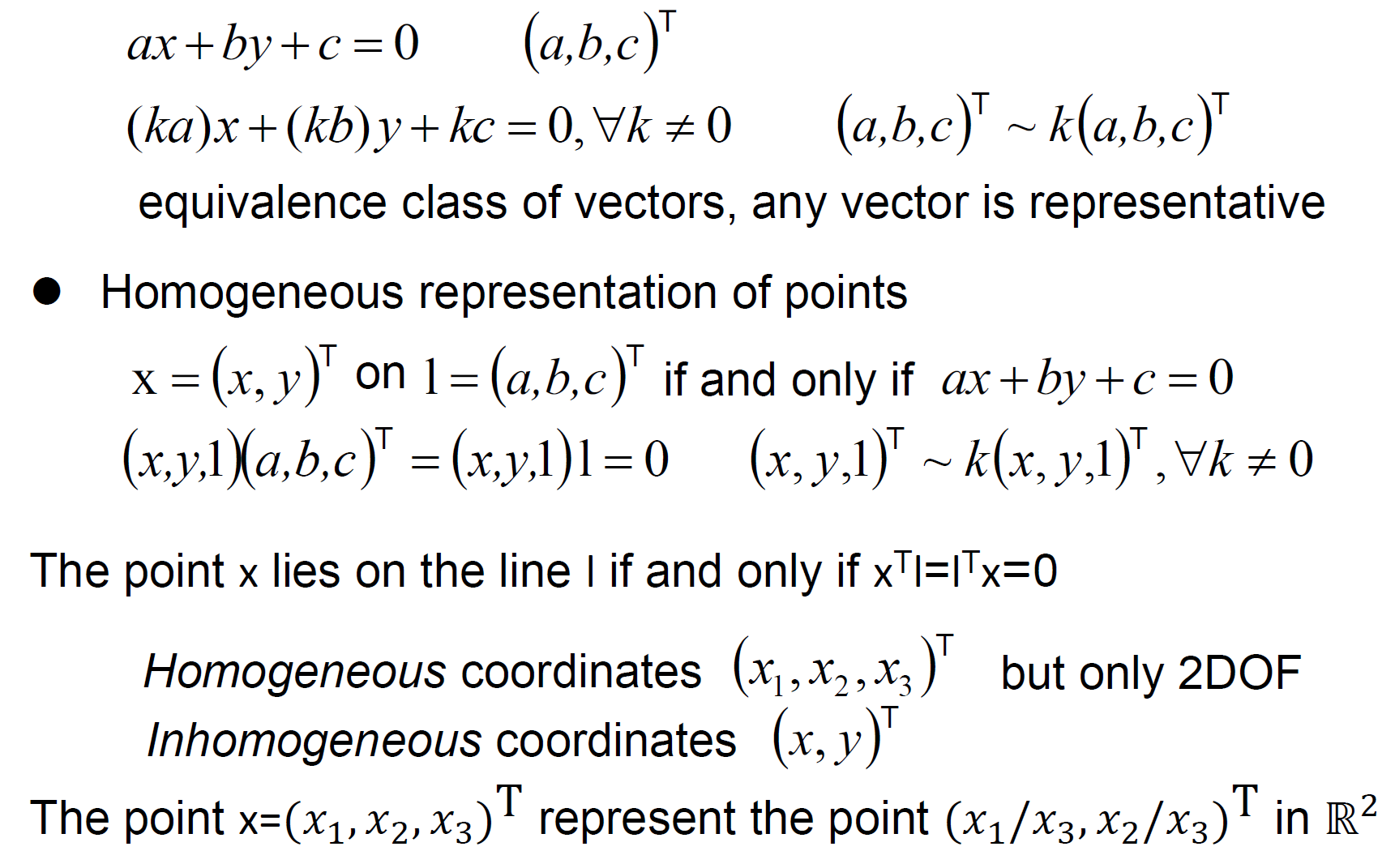 Degrees of Freedom
Media IC & System Lab
4
Points and Lines
Homogeneous Coordinate




Intersections of lines

The intersection of two lines l and l’ is x = l x l’


Line joining two points

The line through two points x and x’ is l = x x x’
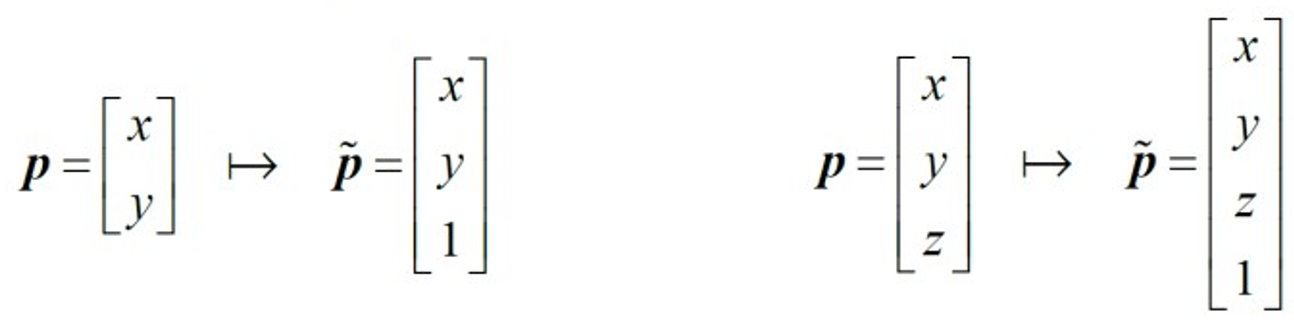 Media IC & System Lab
5
Points and Lines (cont.)
Exercise

Example 1






Example 2 

Determine the line passing through the two points (2,4) and (5,13)
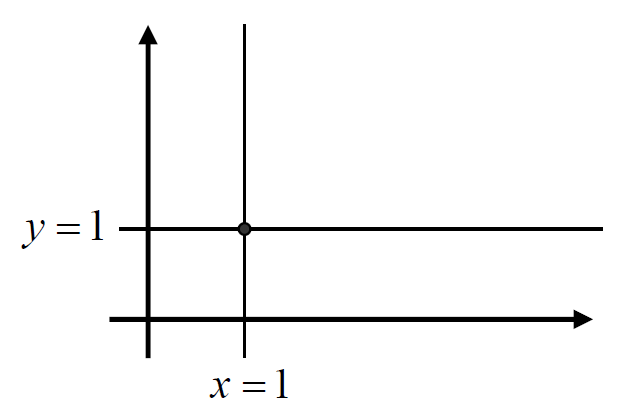 Media IC & System Lab
6
Points and Lines (cont.)
Solution

Example 2

Determine the line passing through the two points (2,4) and (5,13)

1.Homogeneous representation of points



2.Homogeneous representation of lines



3.Equation of the line
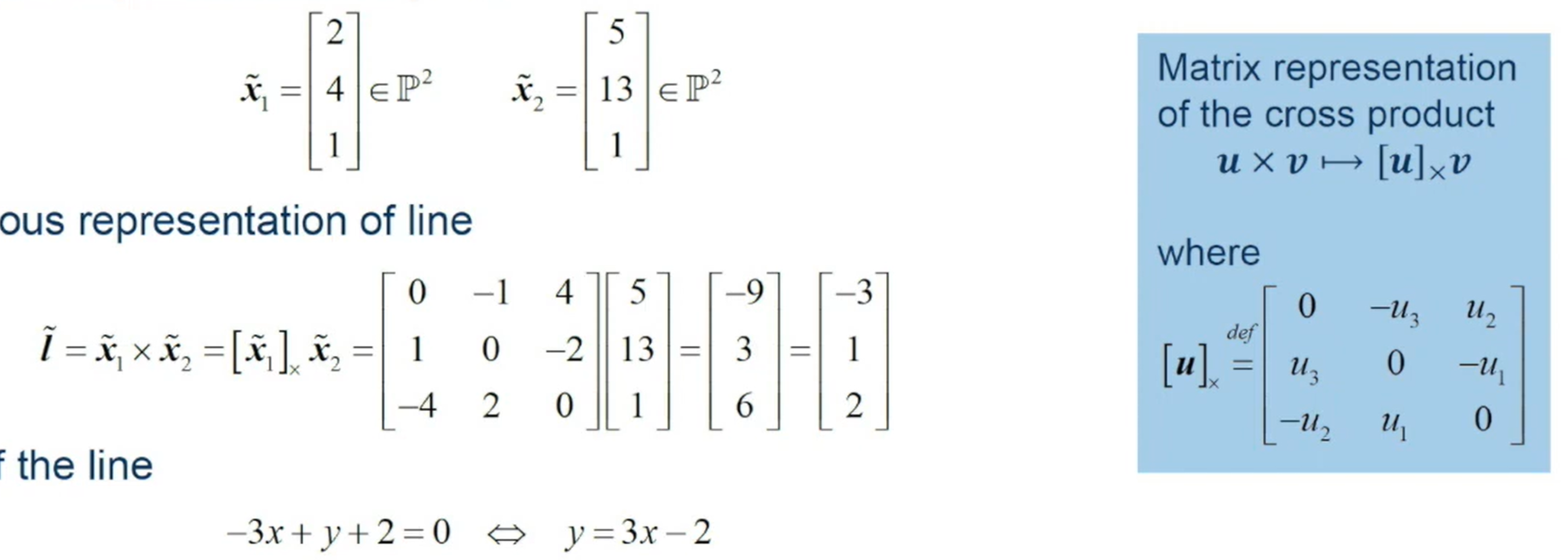 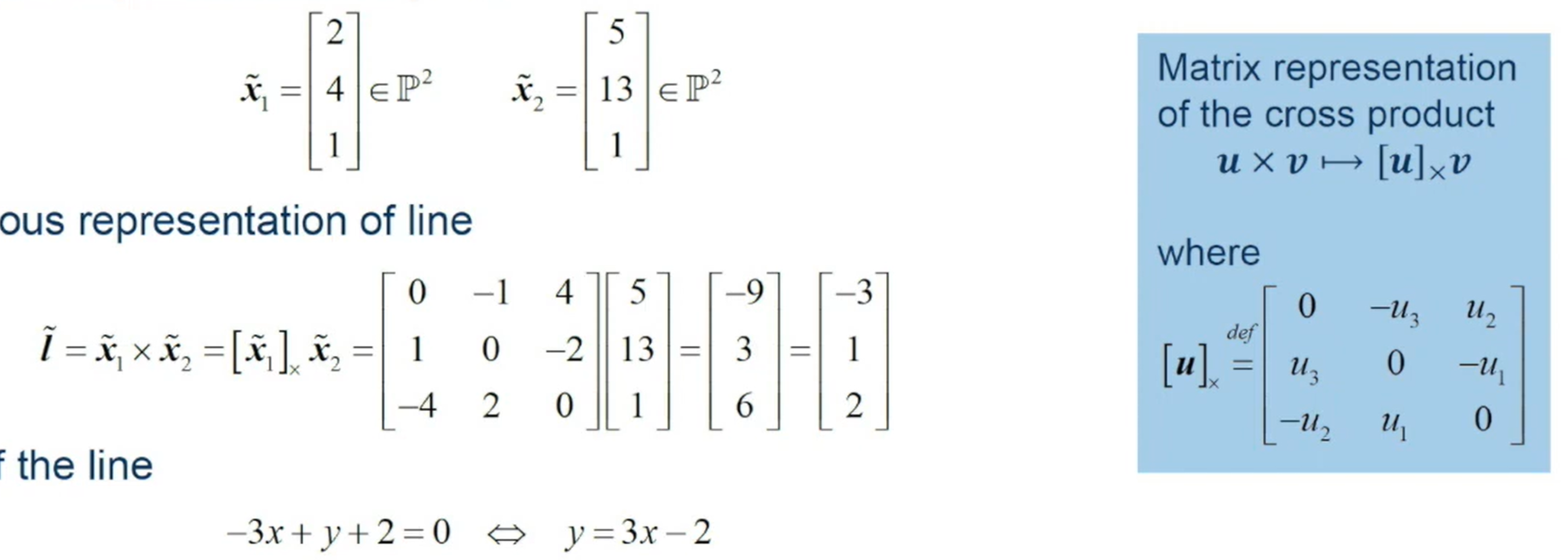 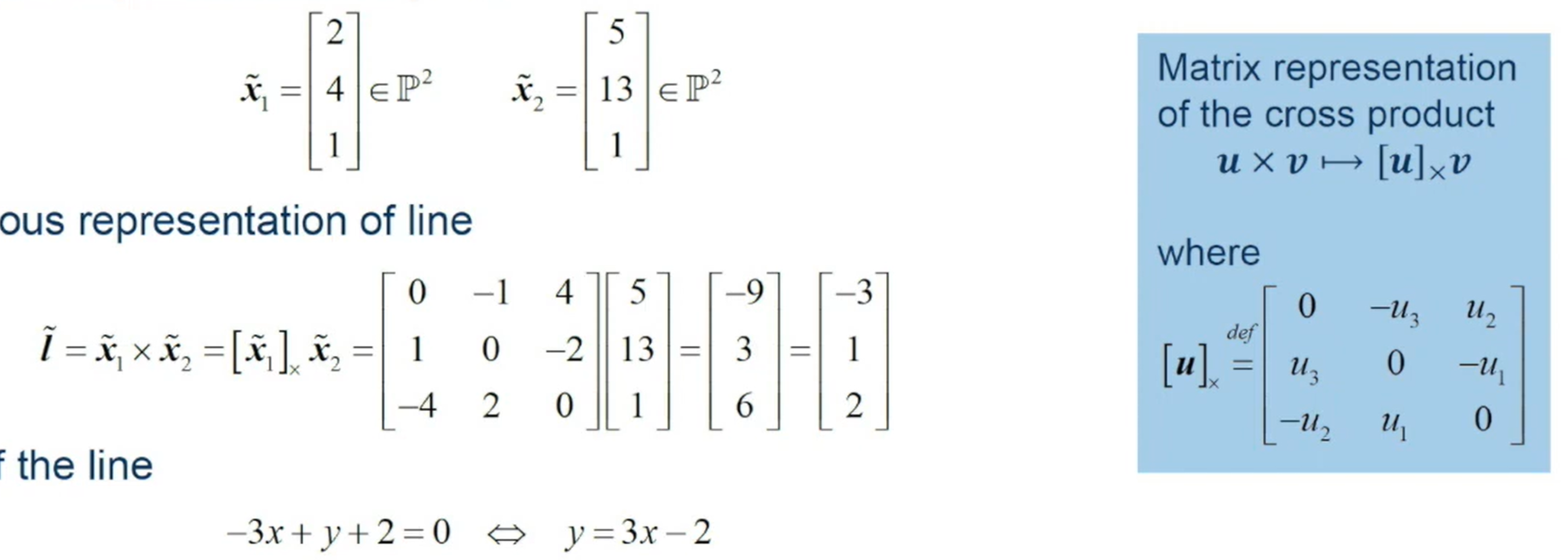 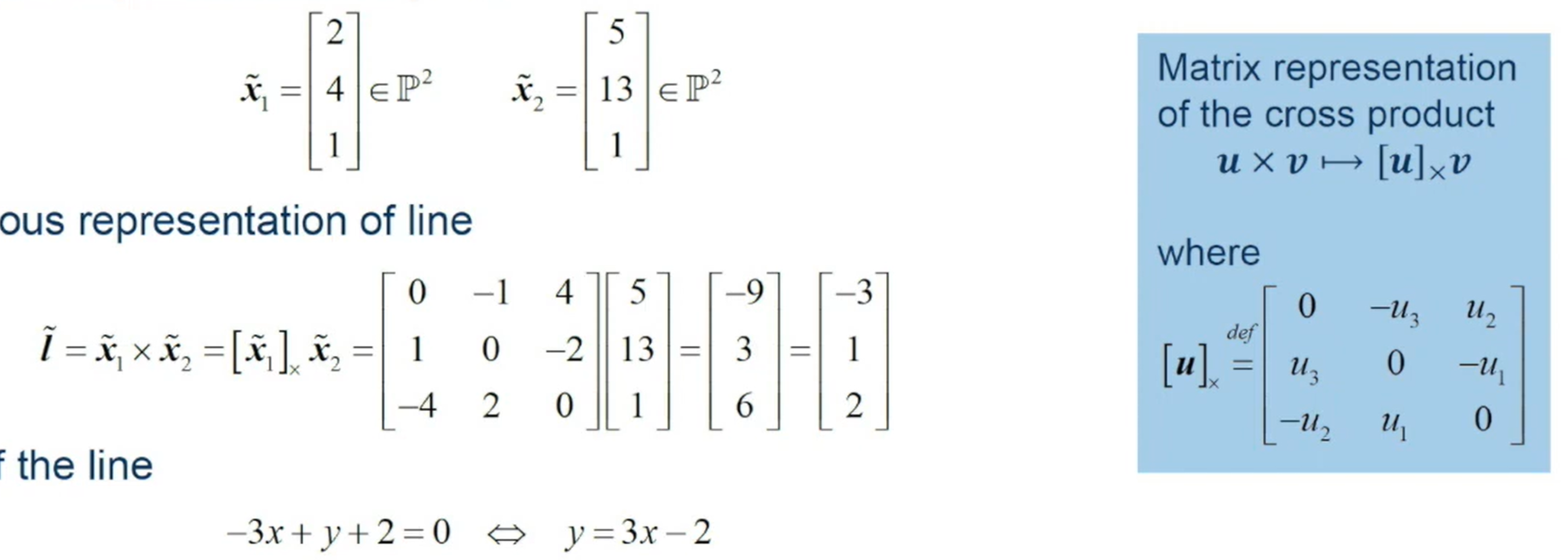 Media IC & System Lab
7
Ideal Points and the Line at Infinity
Intersections of parallel lines
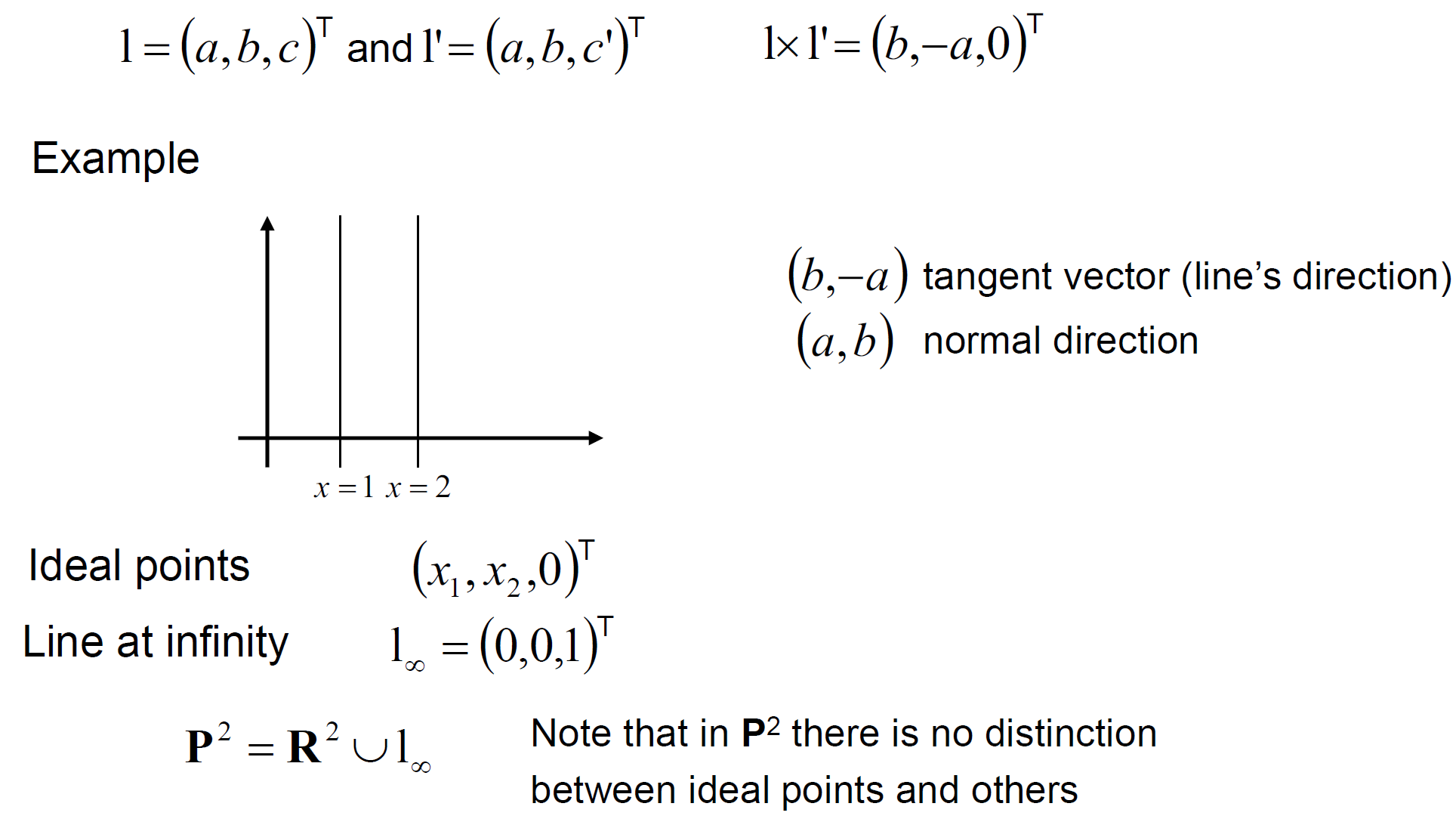 Projection 座標系 = 二維座標系 + Line at Infinity
Media IC & System Lab
8
A Model for the Projective Plane
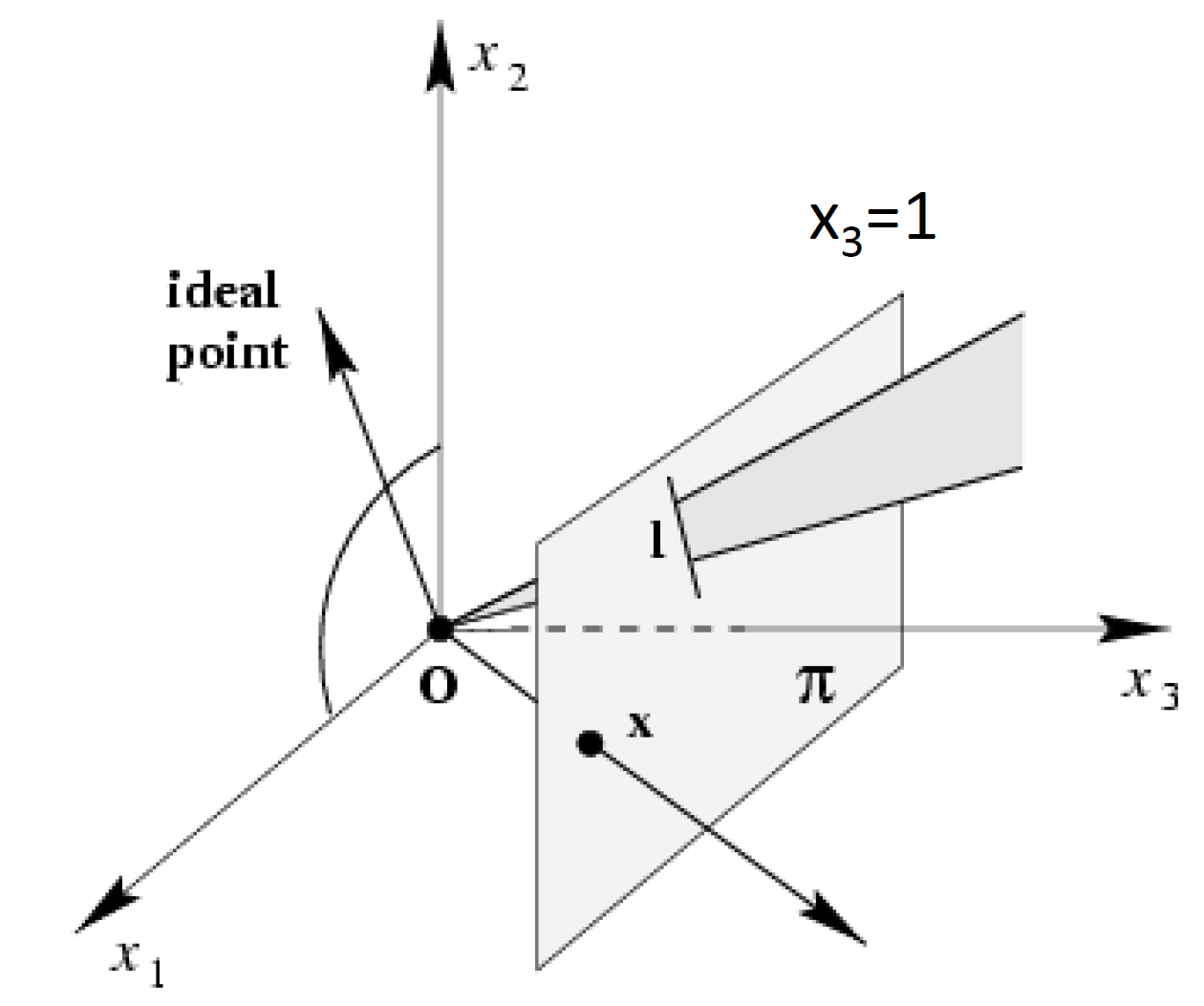 Media IC & System Lab
9
Projective Transformations
Definition



Theorem



Definition: Projective Transformation
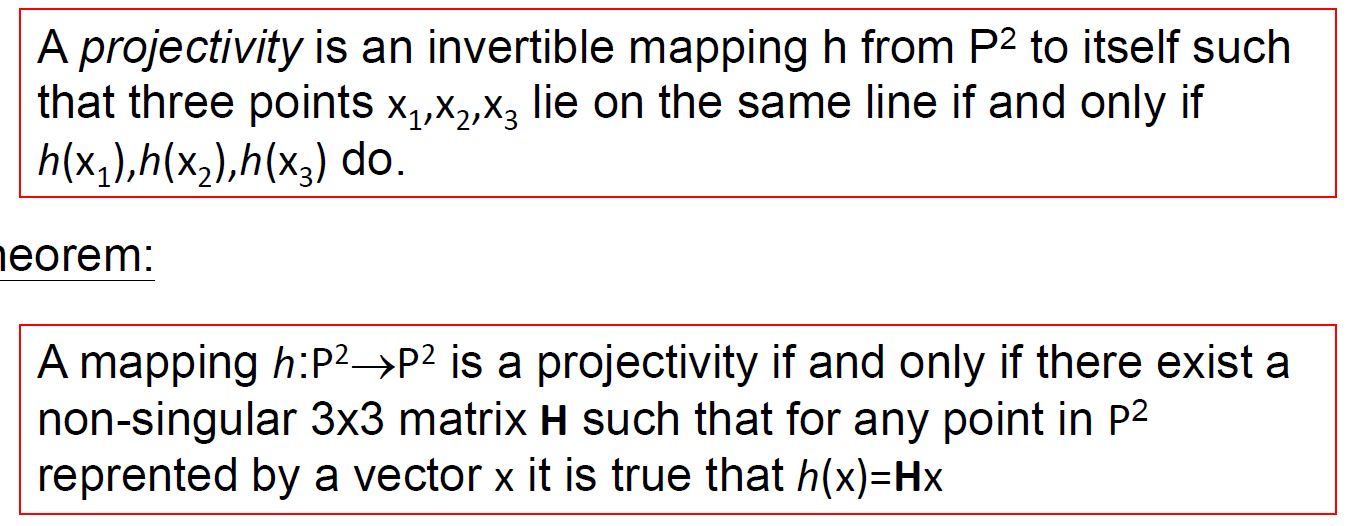 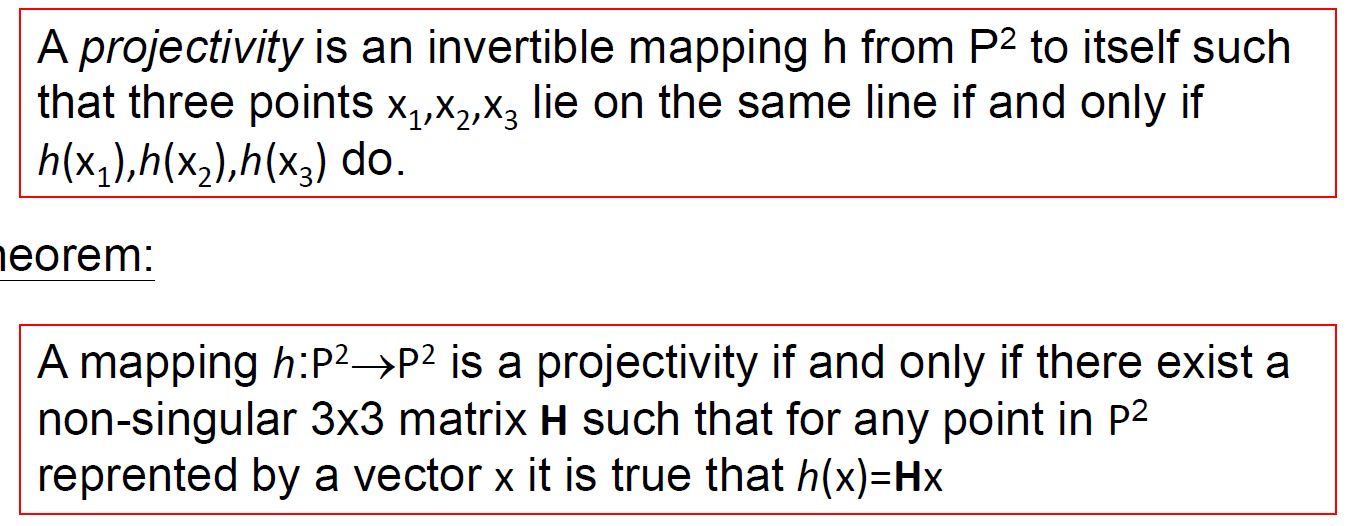 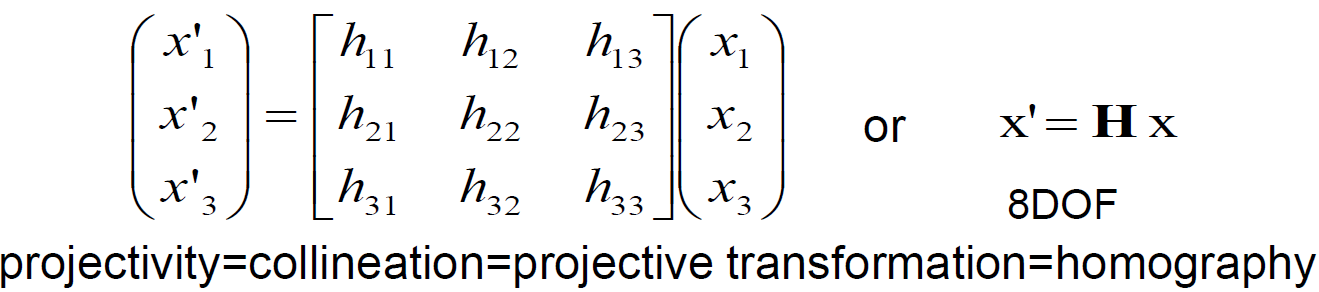 Media IC & System Lab
10
Mapping between Planes
2D → 2D
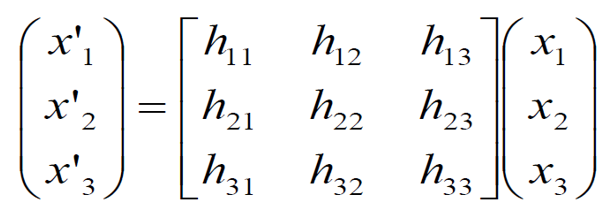 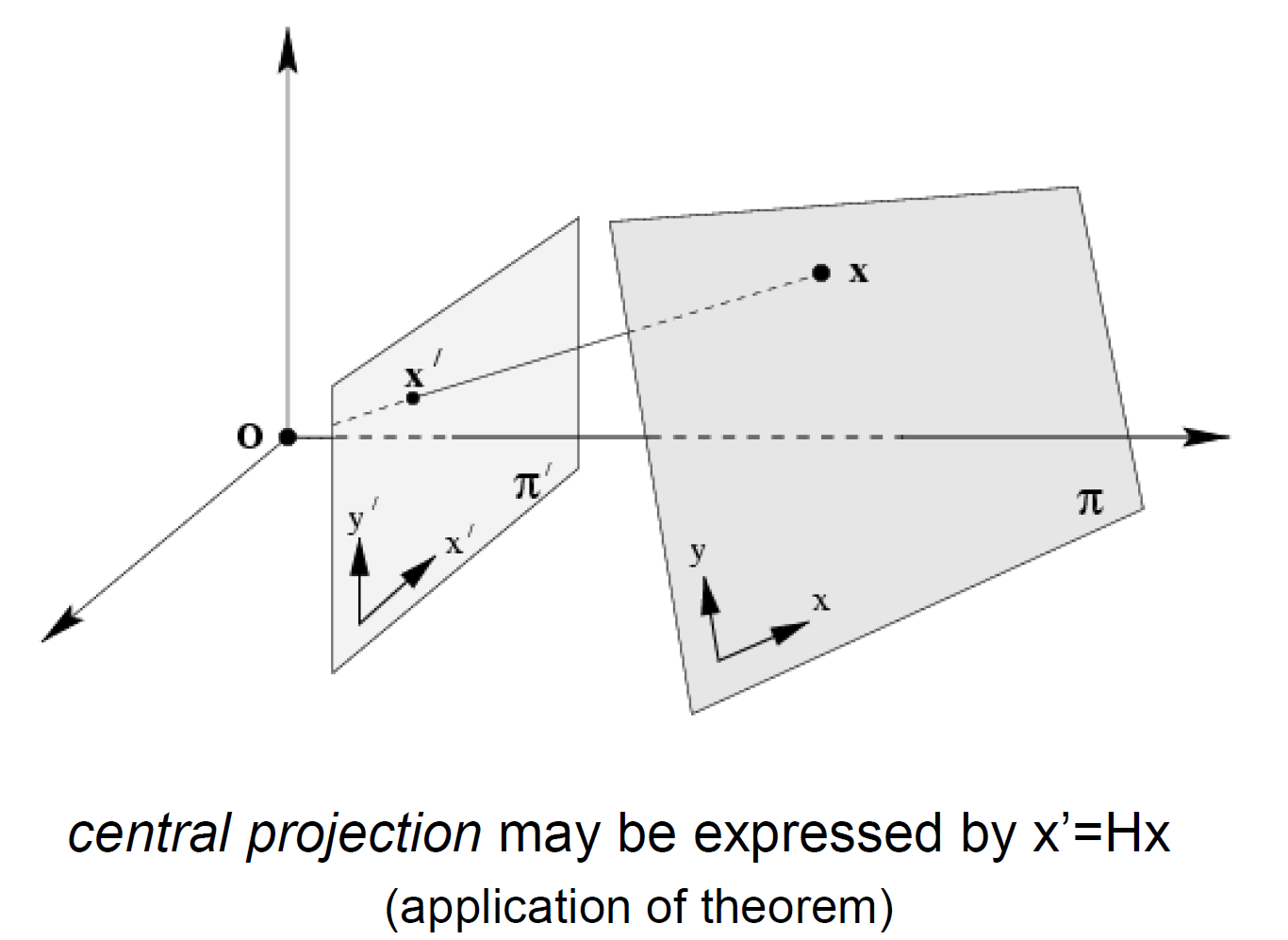 Media IC & System Lab
11
Removing Projective Distortion
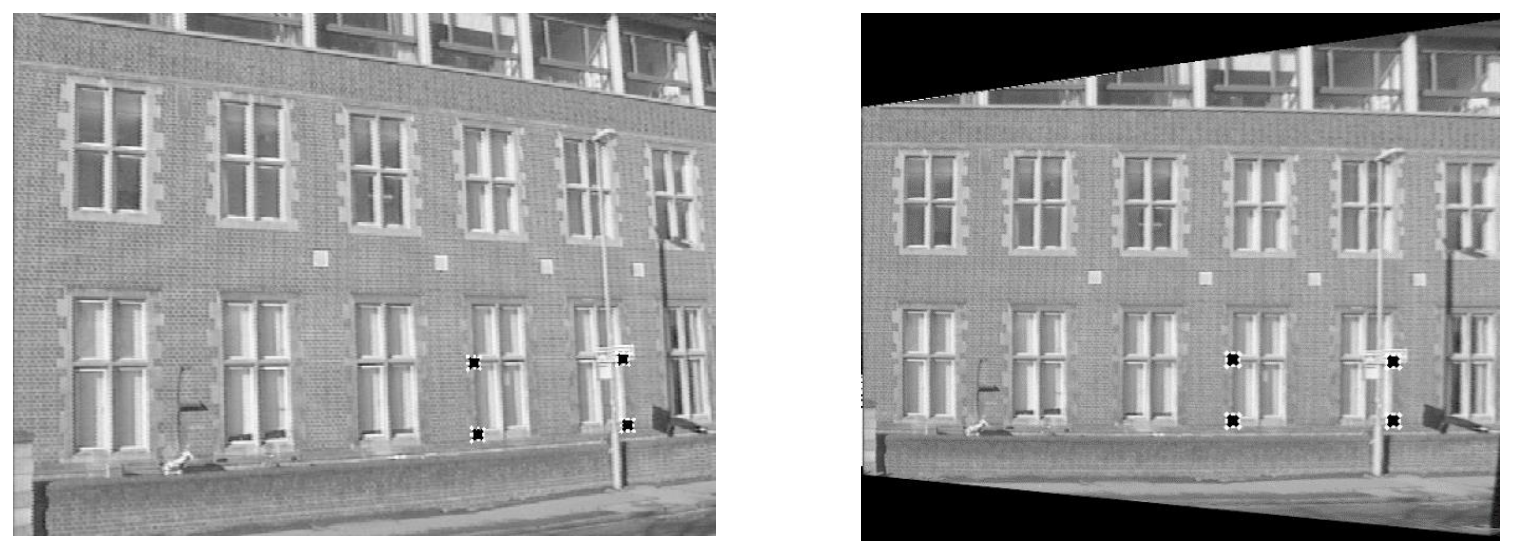 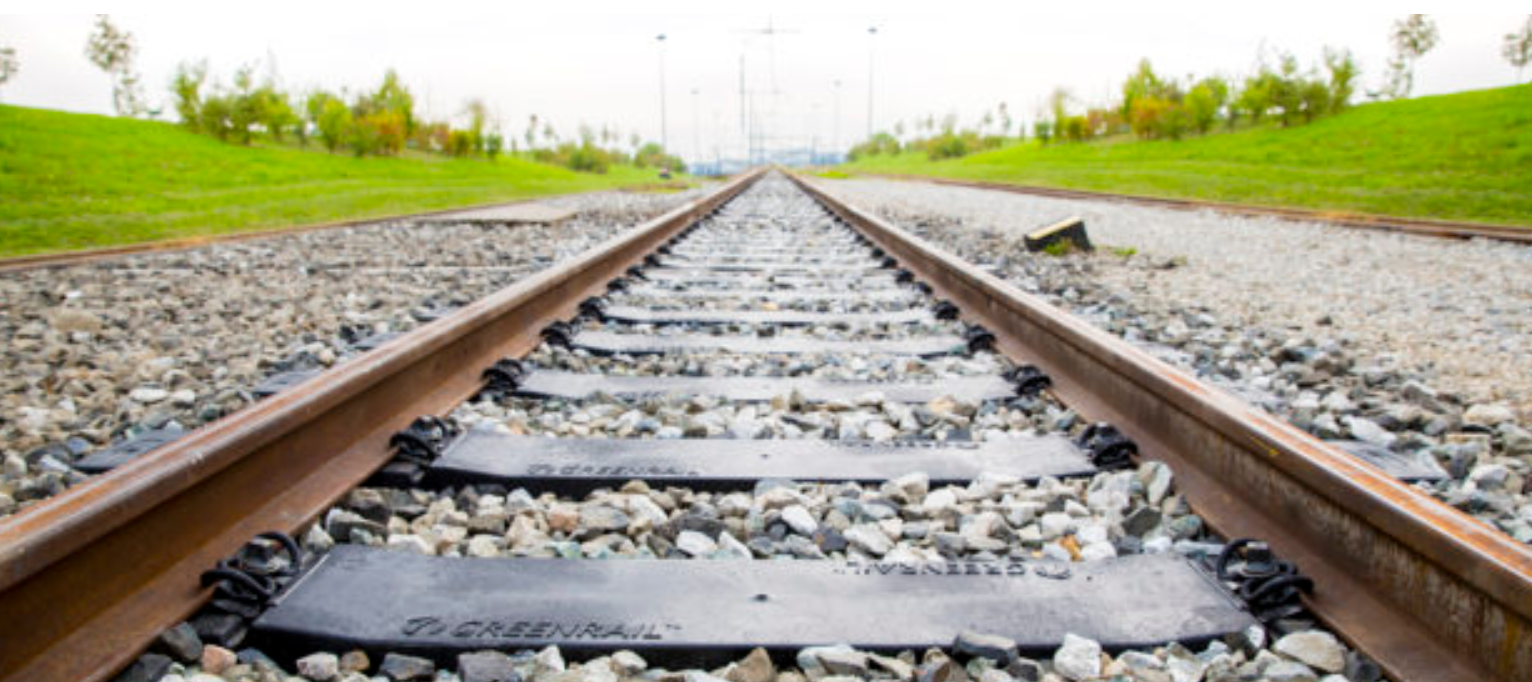 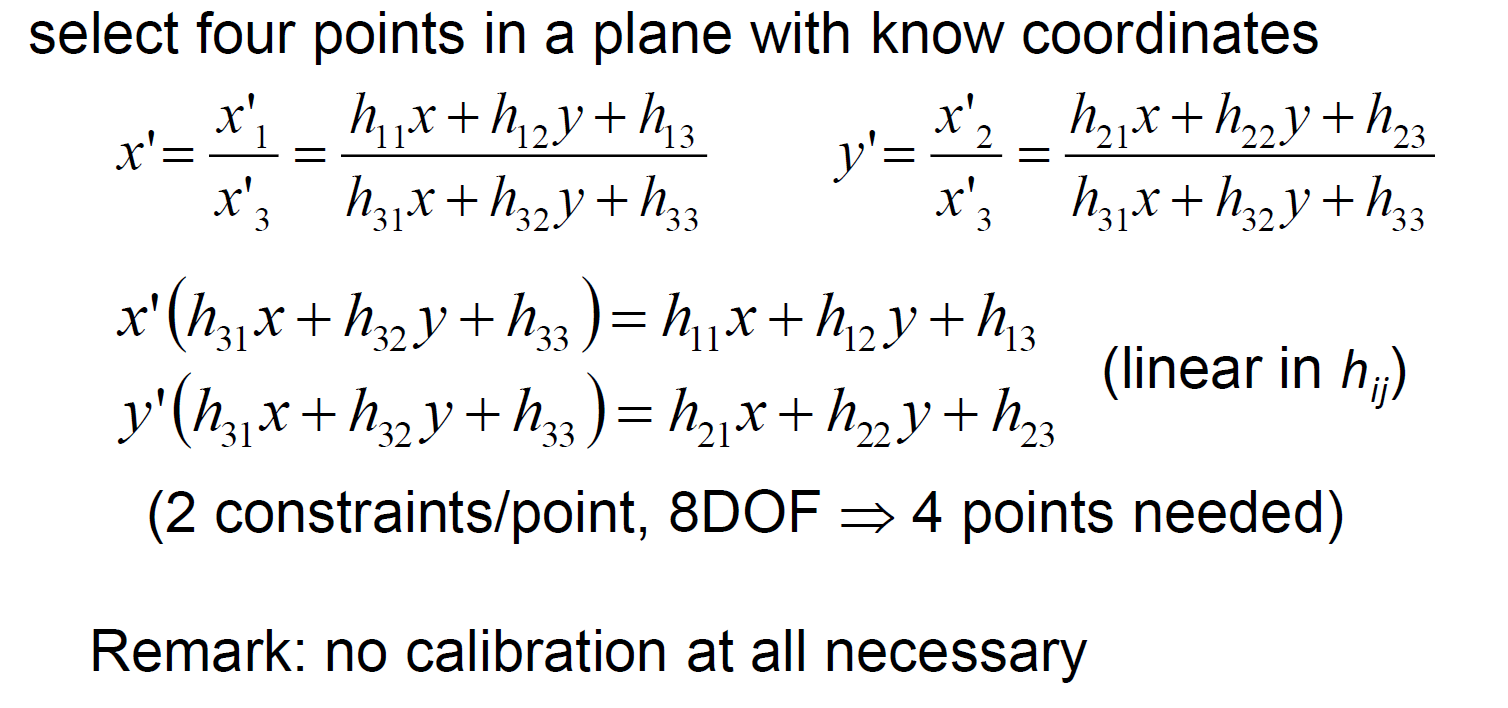 Media IC & System Lab
12
Summary of Transformations
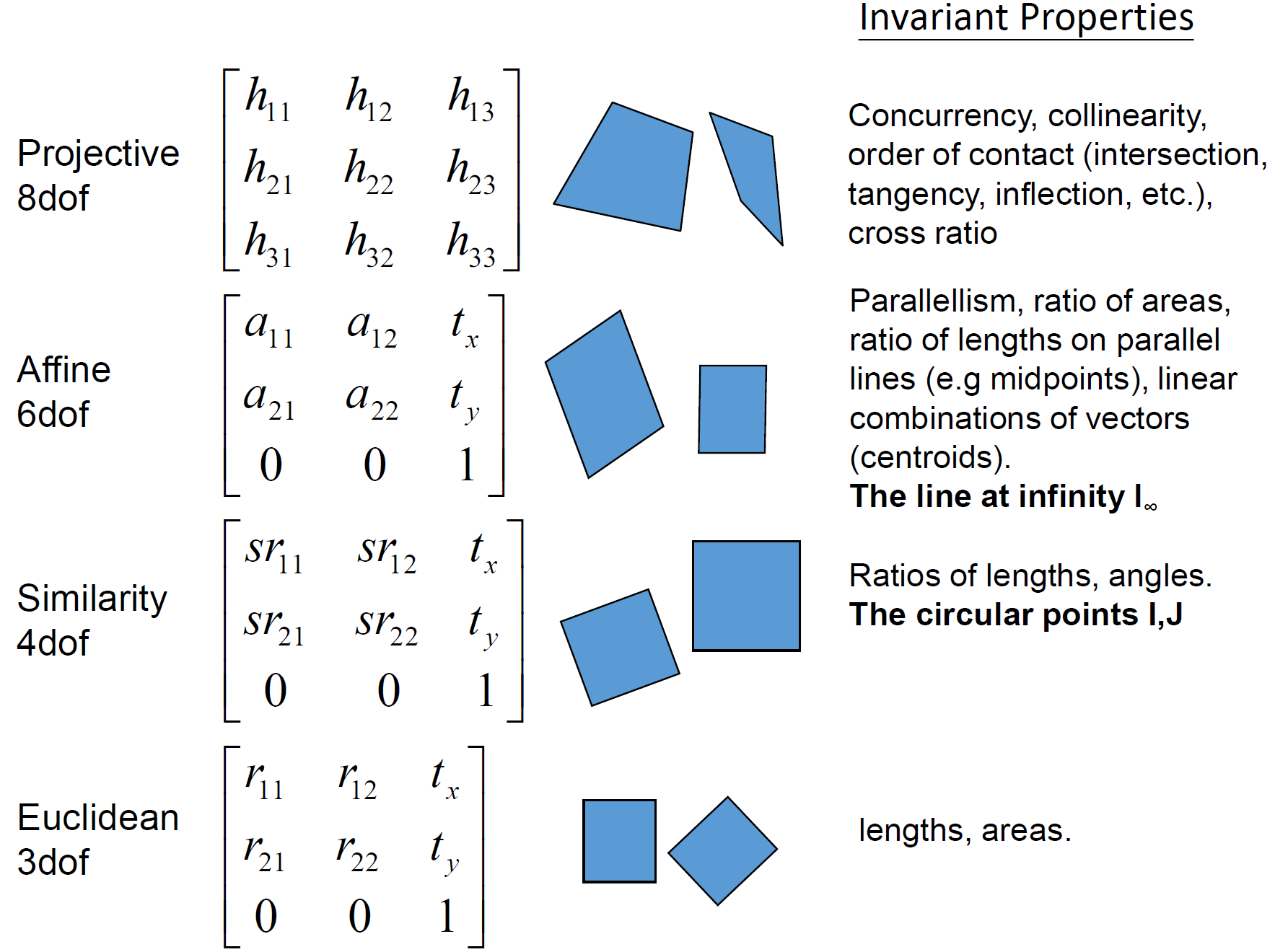 Media IC & System Lab
13
Summary of Transformations (cont.)
Class I: Isometries





Class II: Similarities
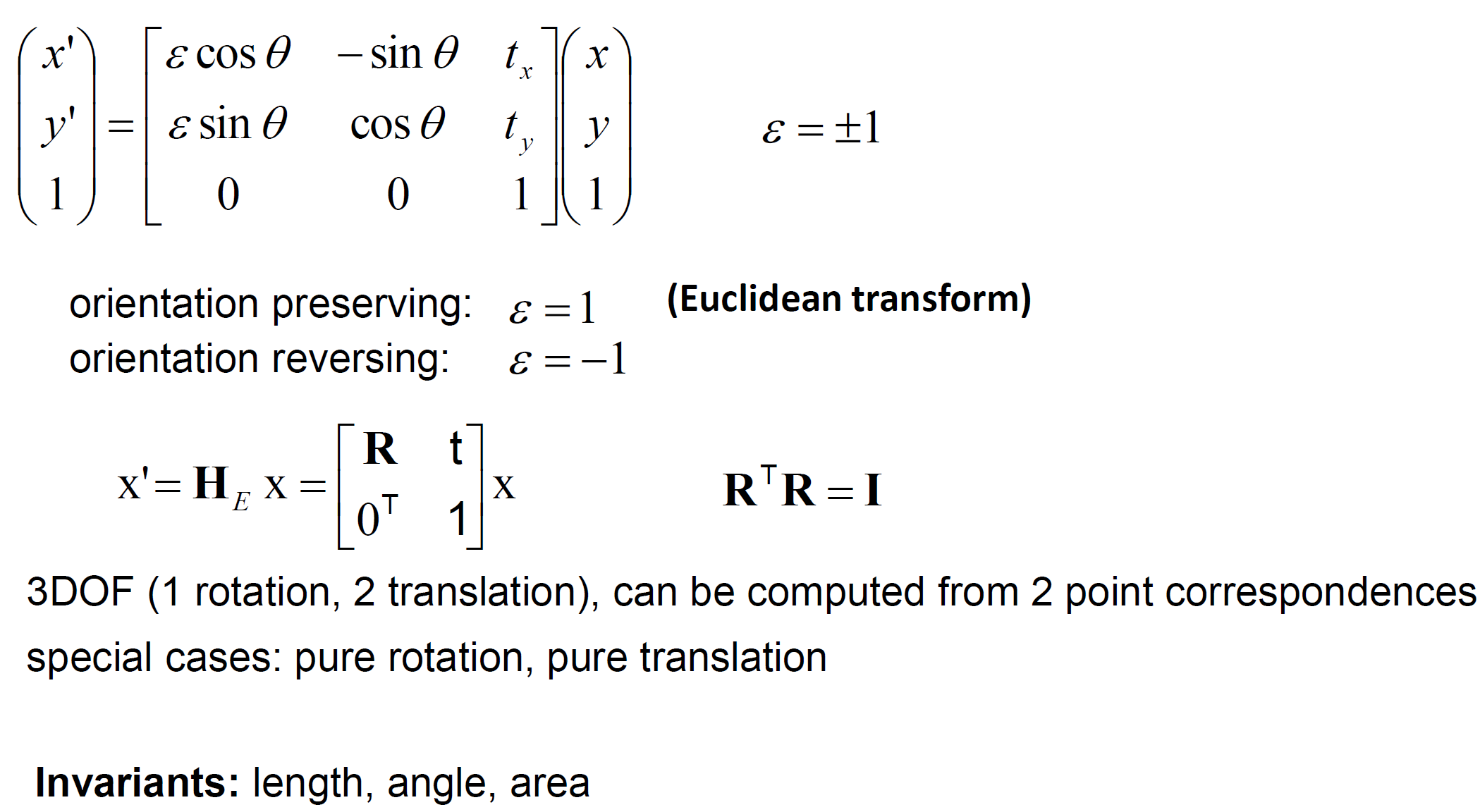 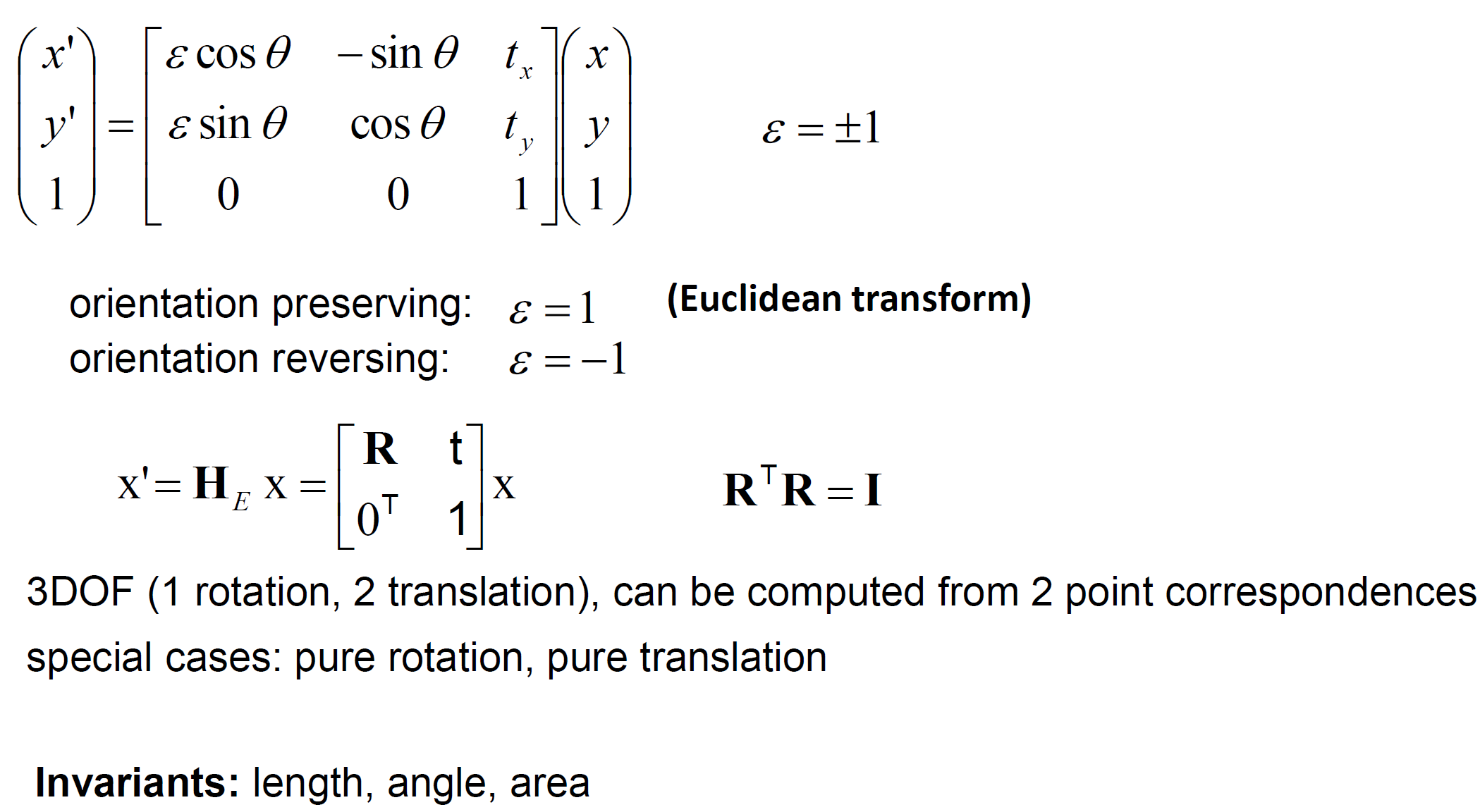 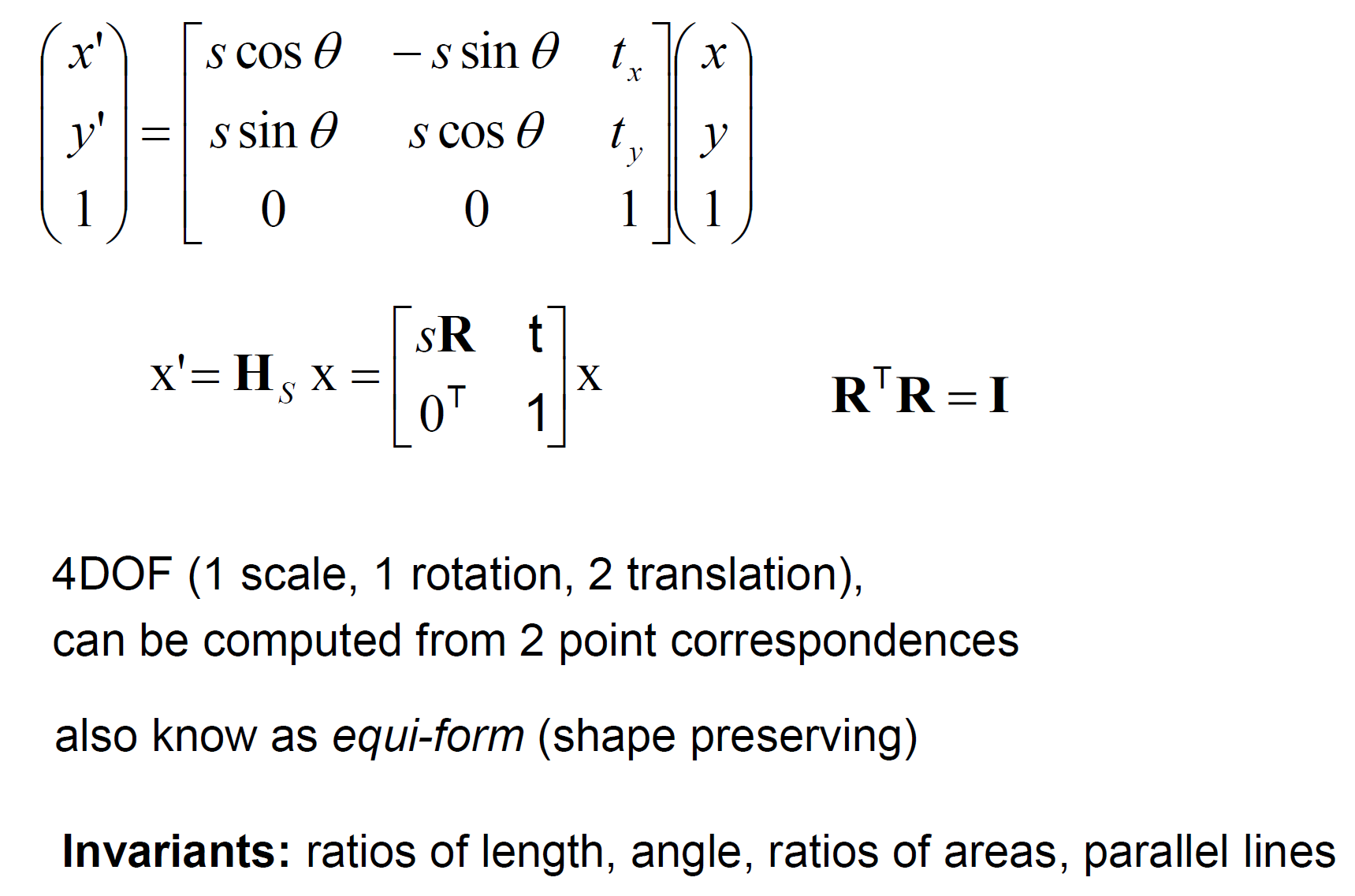 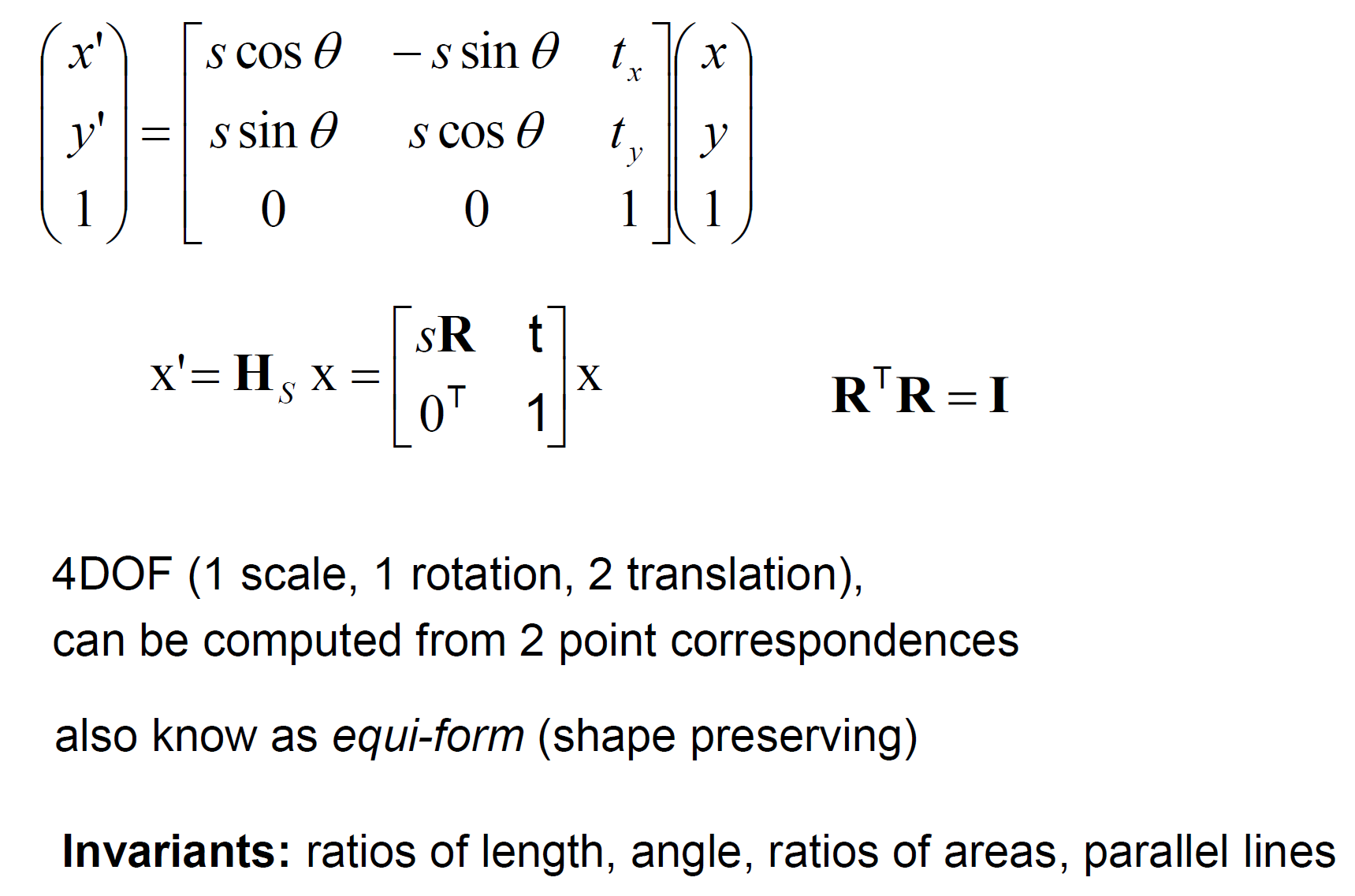 Media IC & System Lab
14
Summary of Transformations (cont.)
Class III: Affine Transformations





Class IV: Projective Transformations
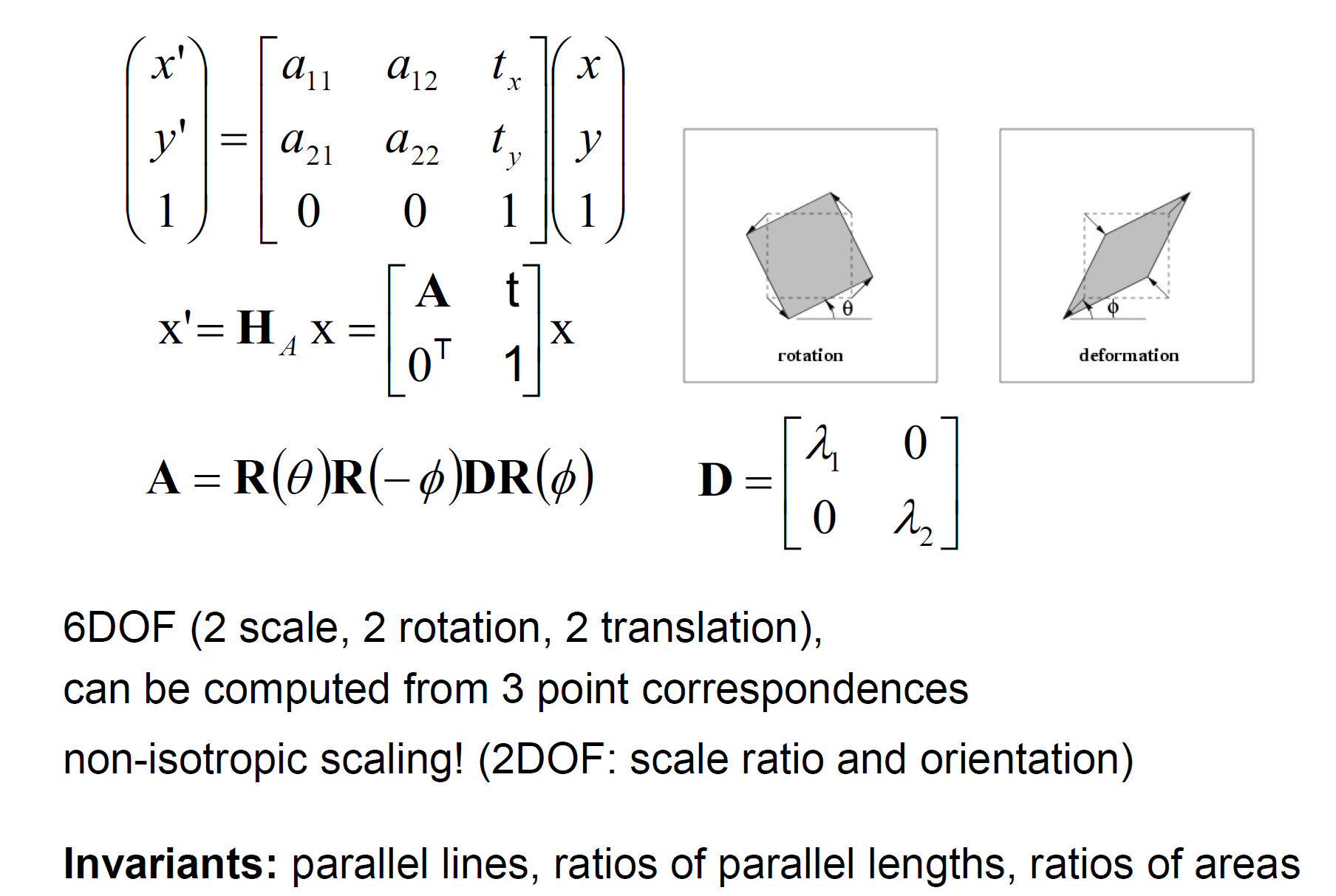 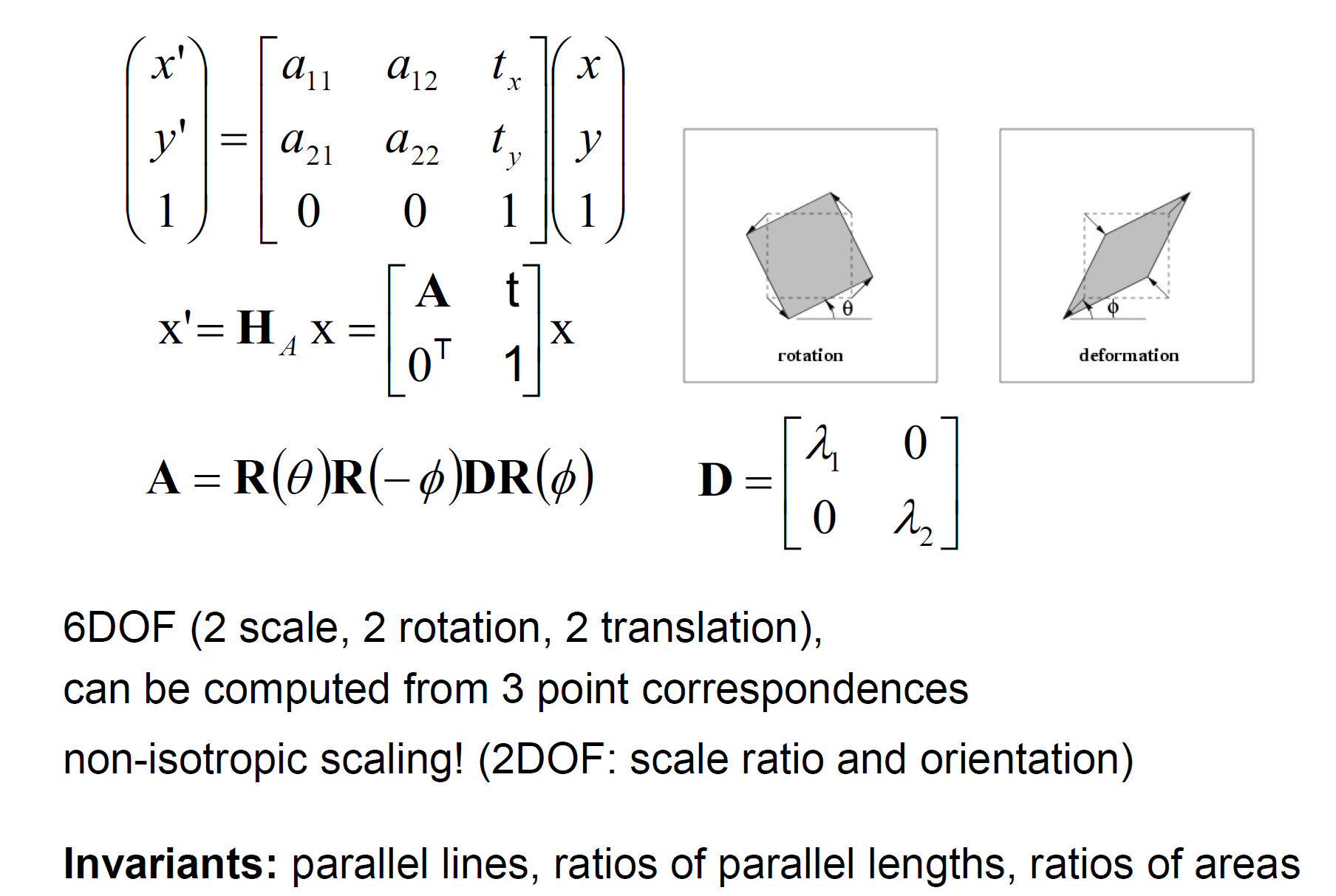 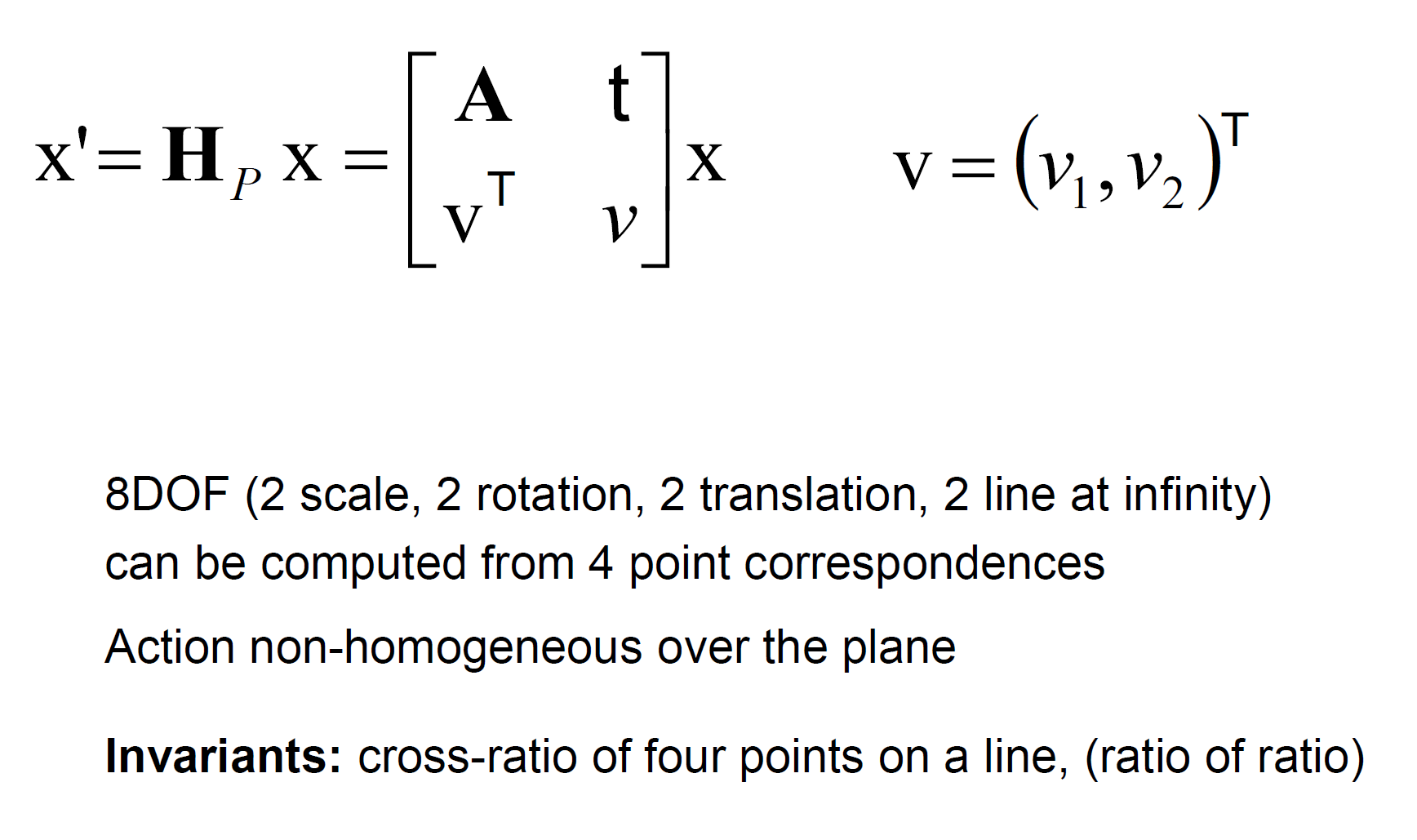 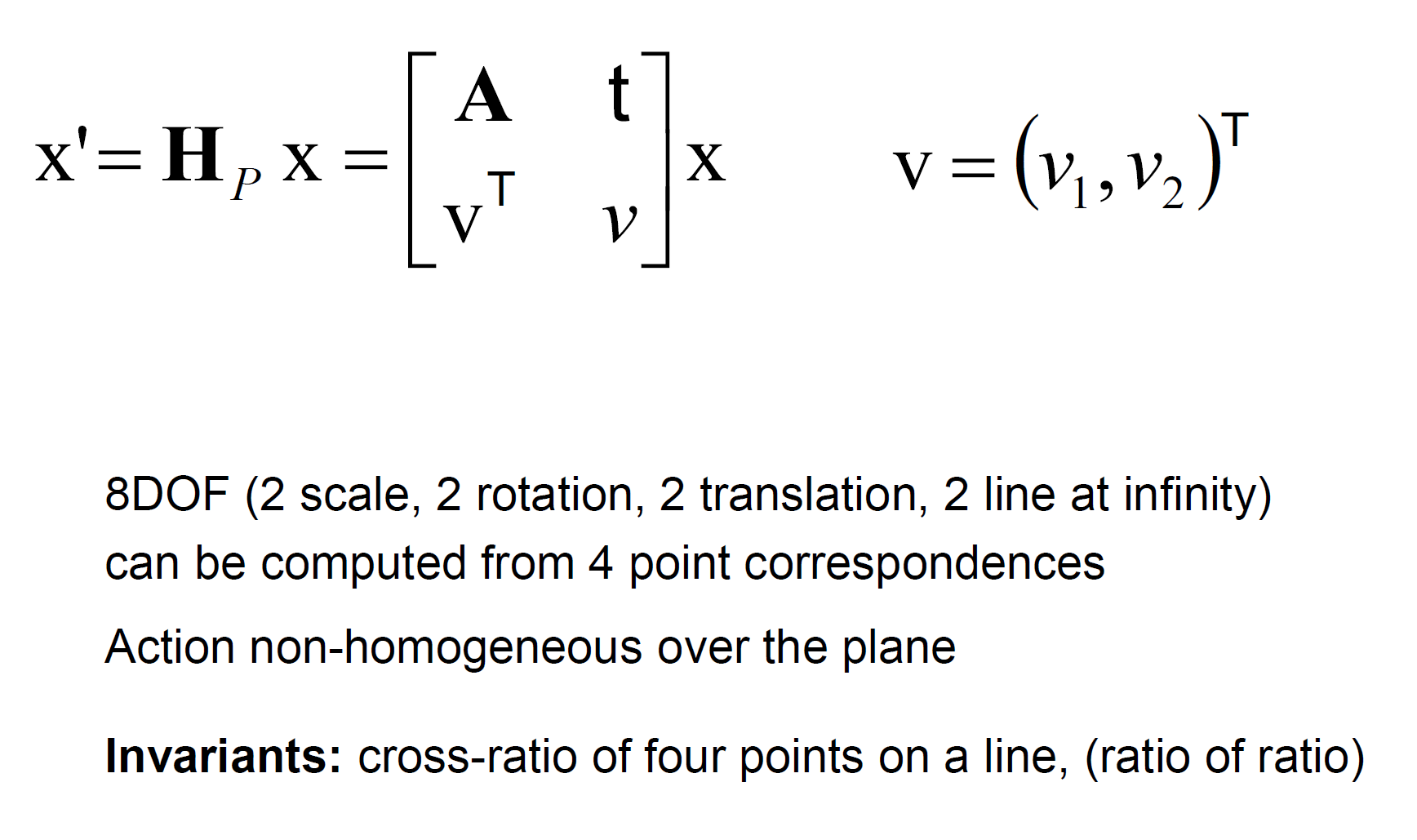 Media IC & System Lab
15
Application
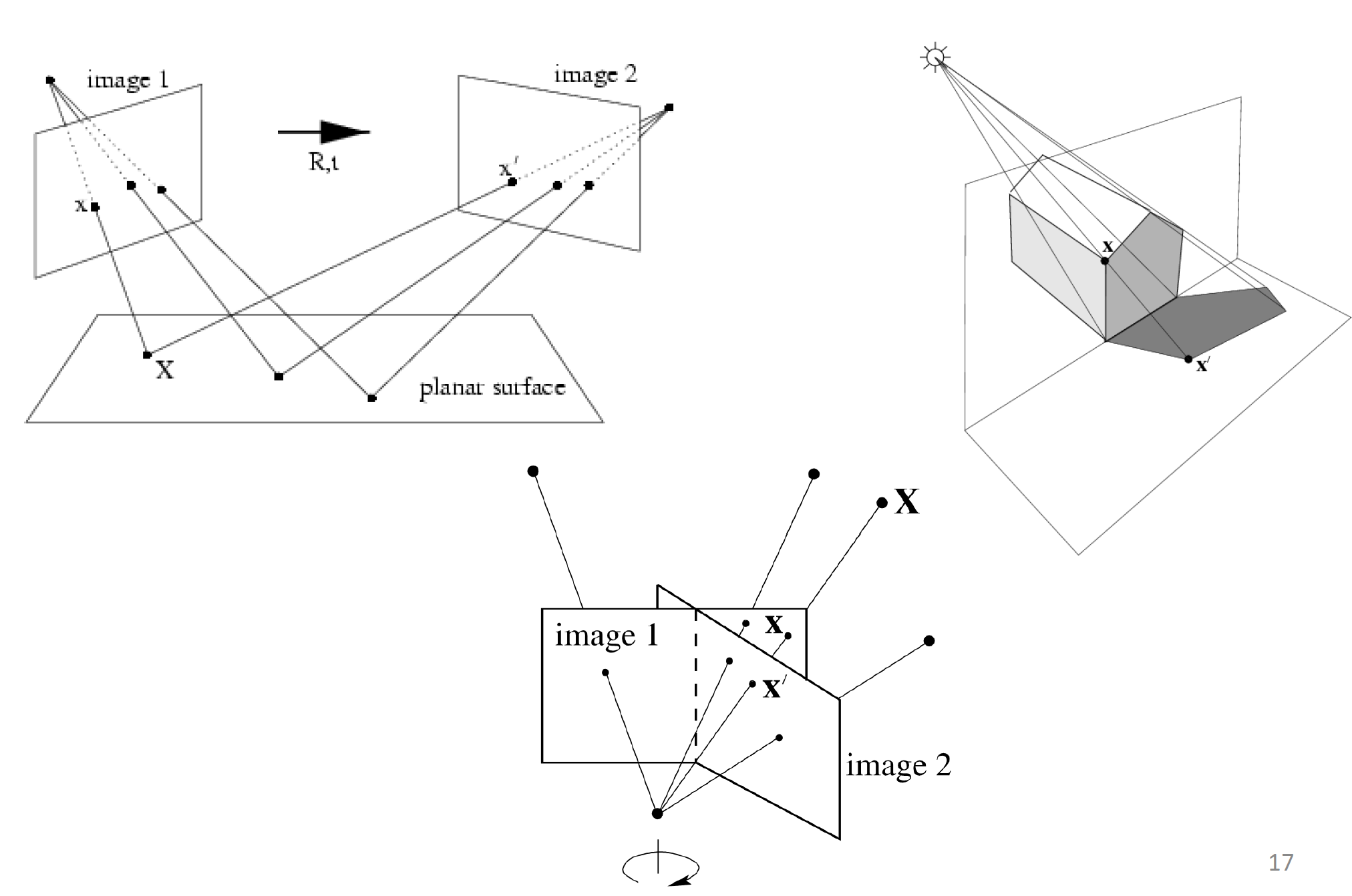 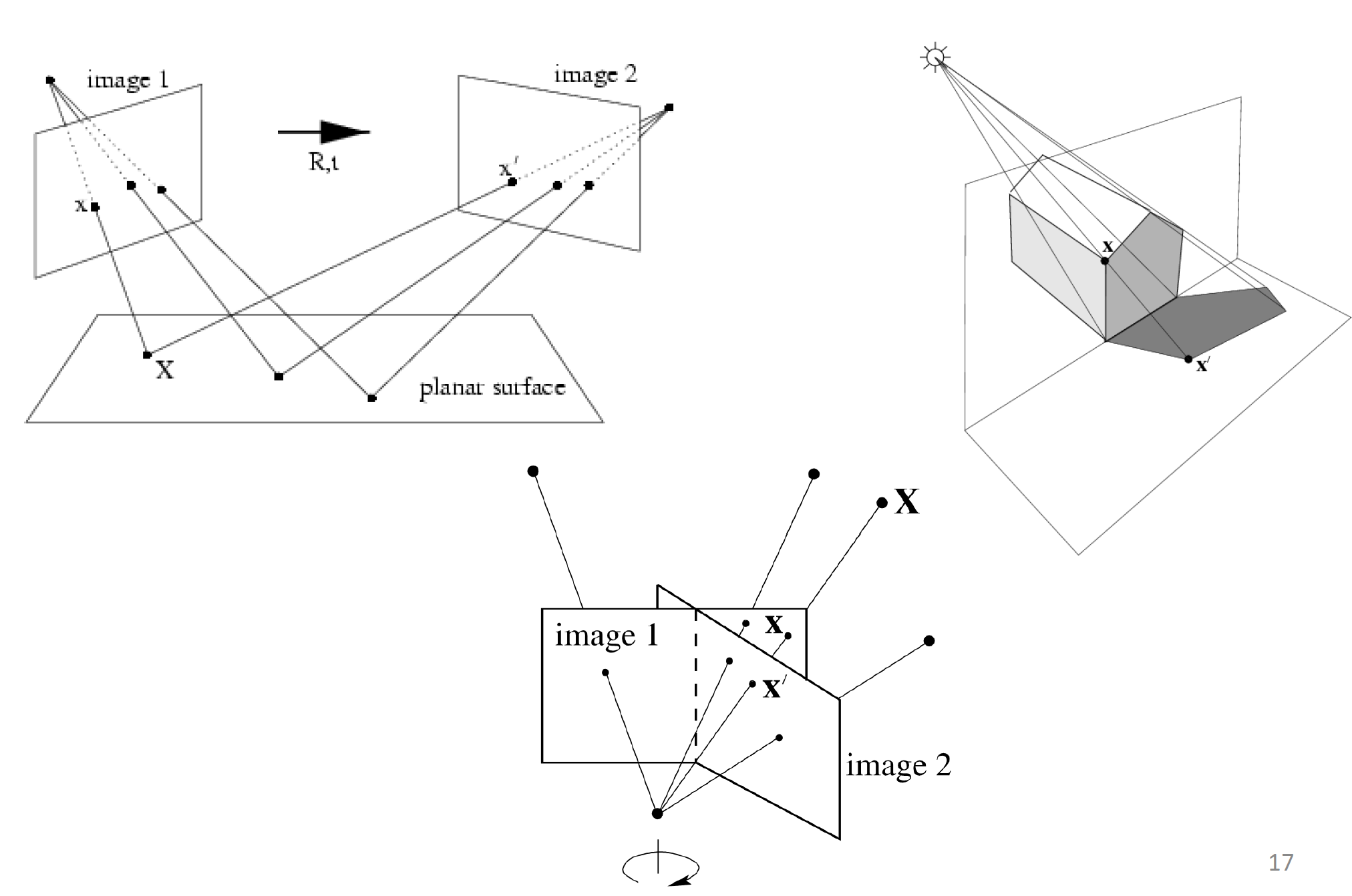 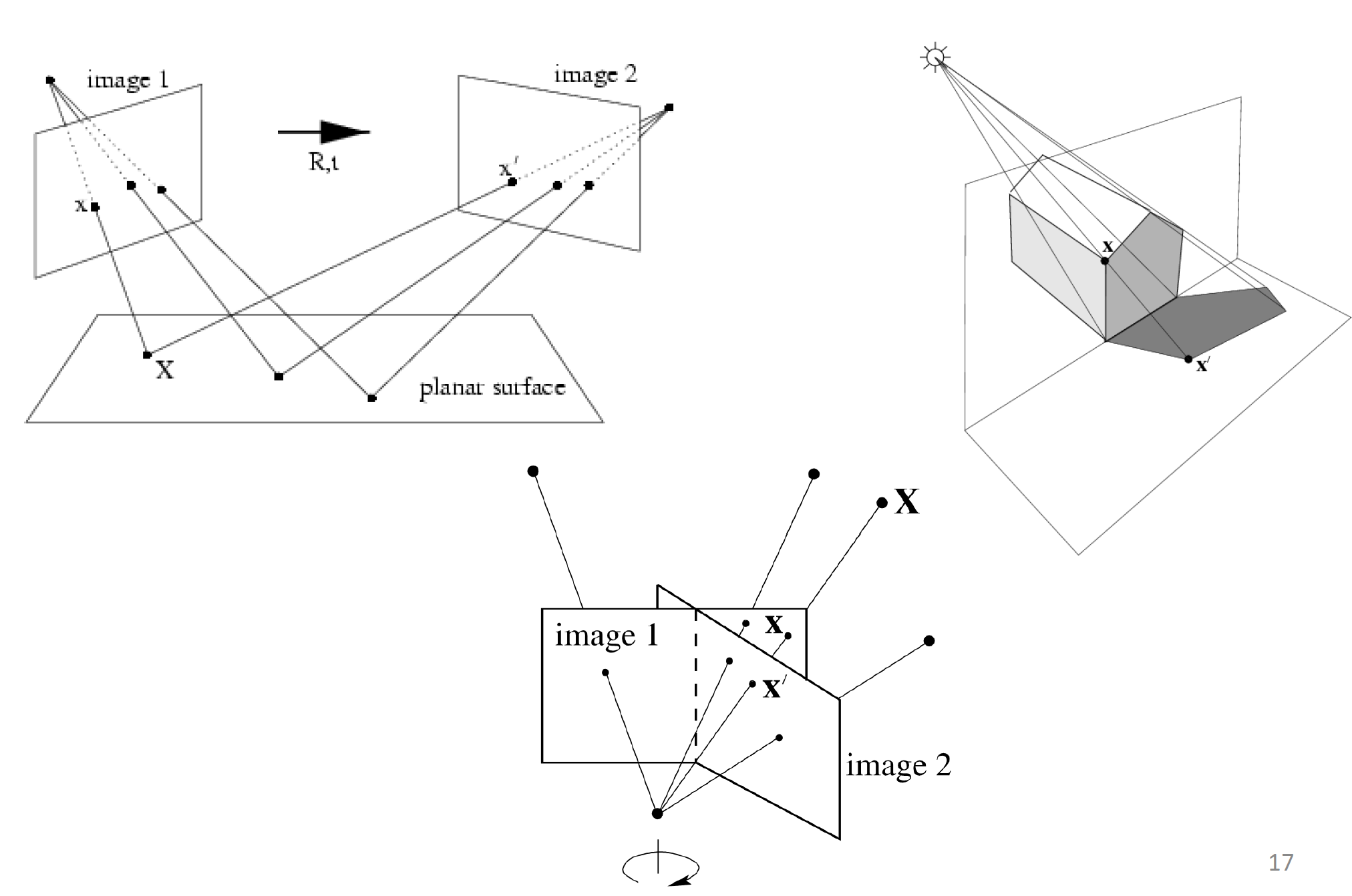 Media IC & System Lab
16
2D Homography
Given a set of (Xi, Xi’), compute H (Xi = HXi)









Minimal Solution: 4 points yield an exact solution for H

No exact solution (noise)
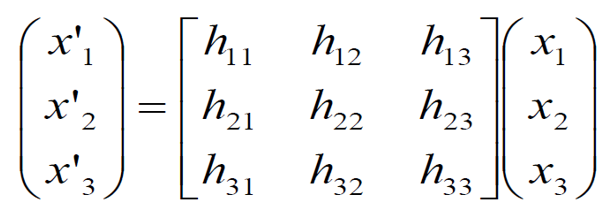 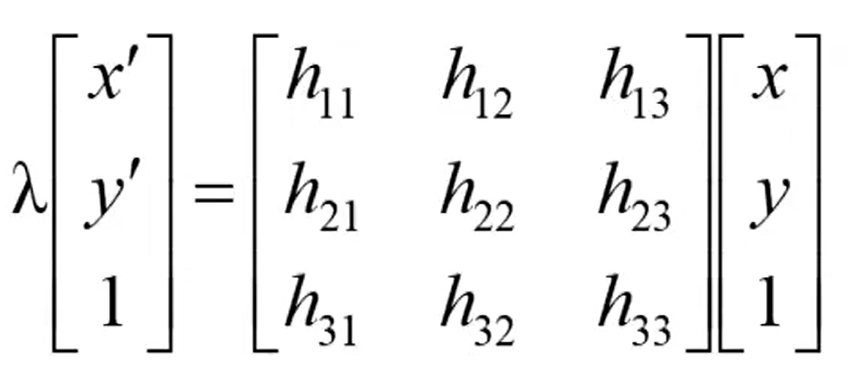 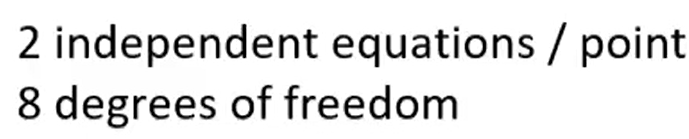 Media IC & System Lab
17
Gold Standard Algorithm
Direct Linear Transformation (DLT)
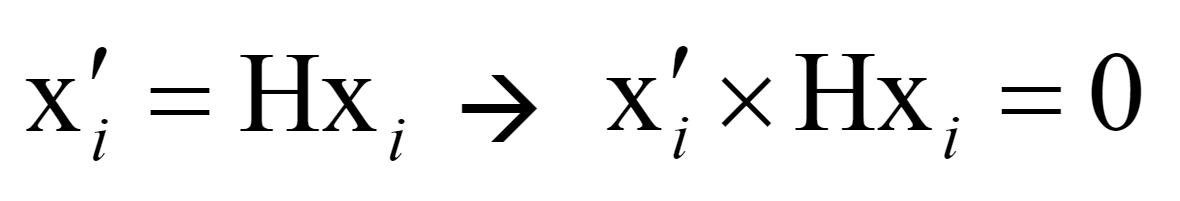 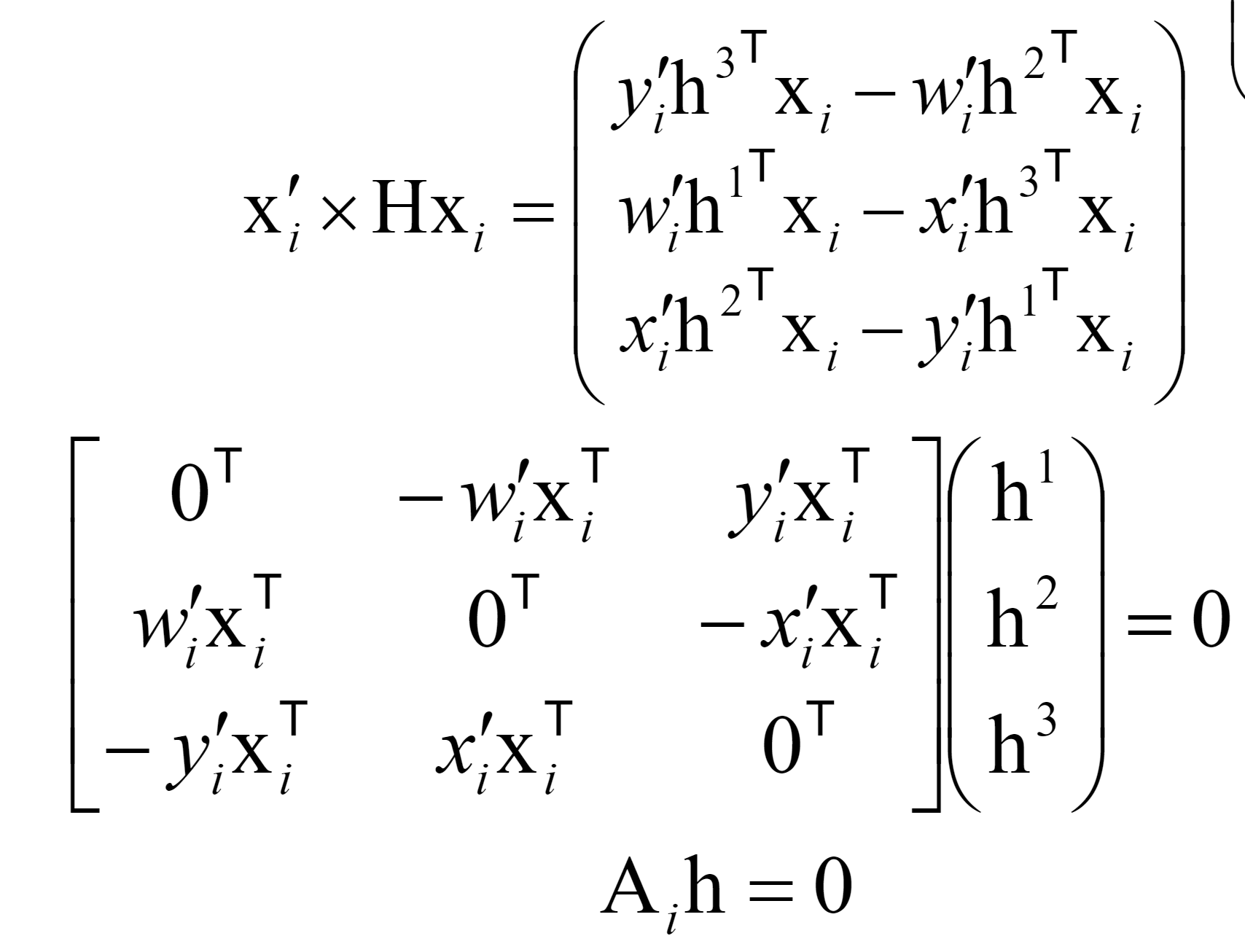 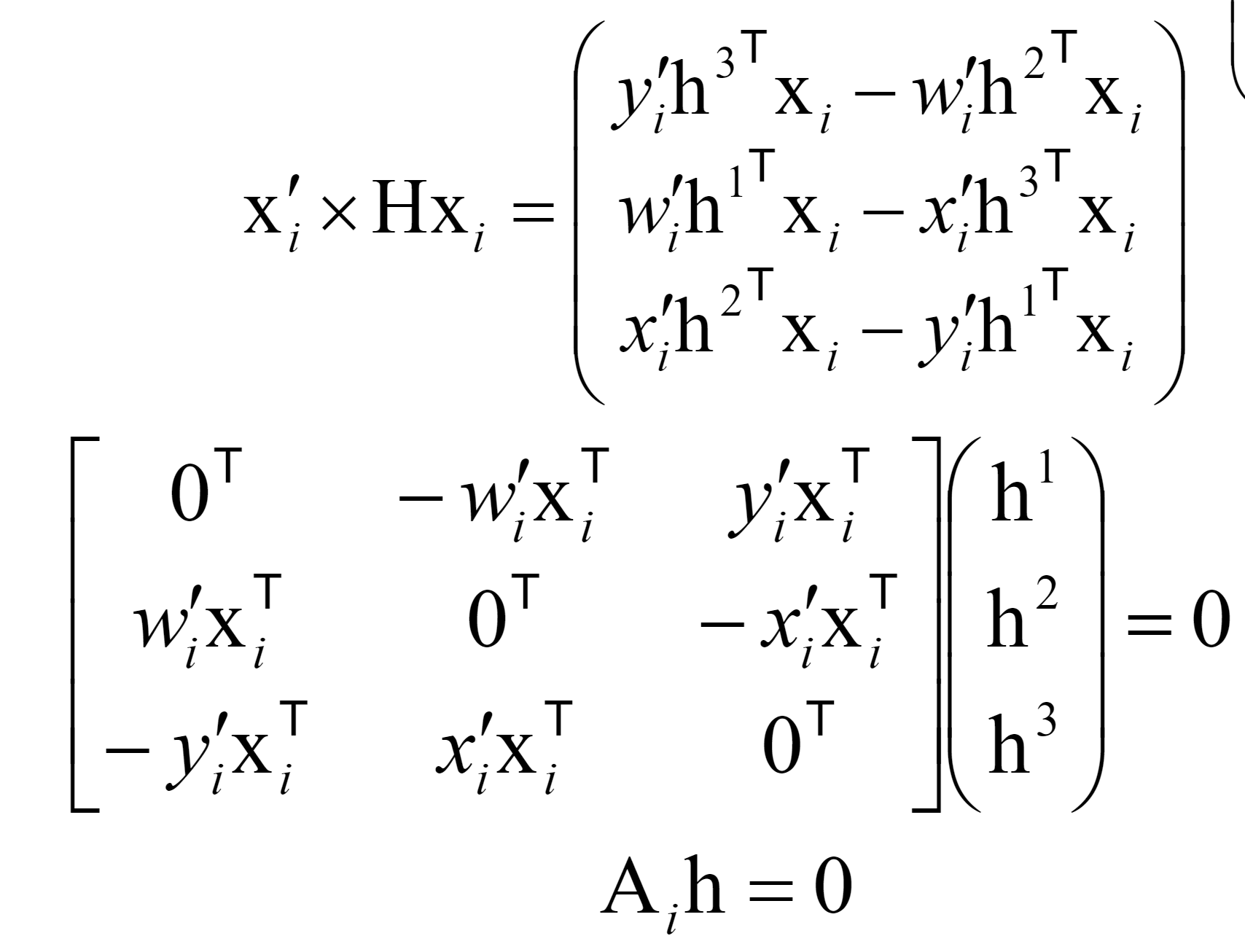 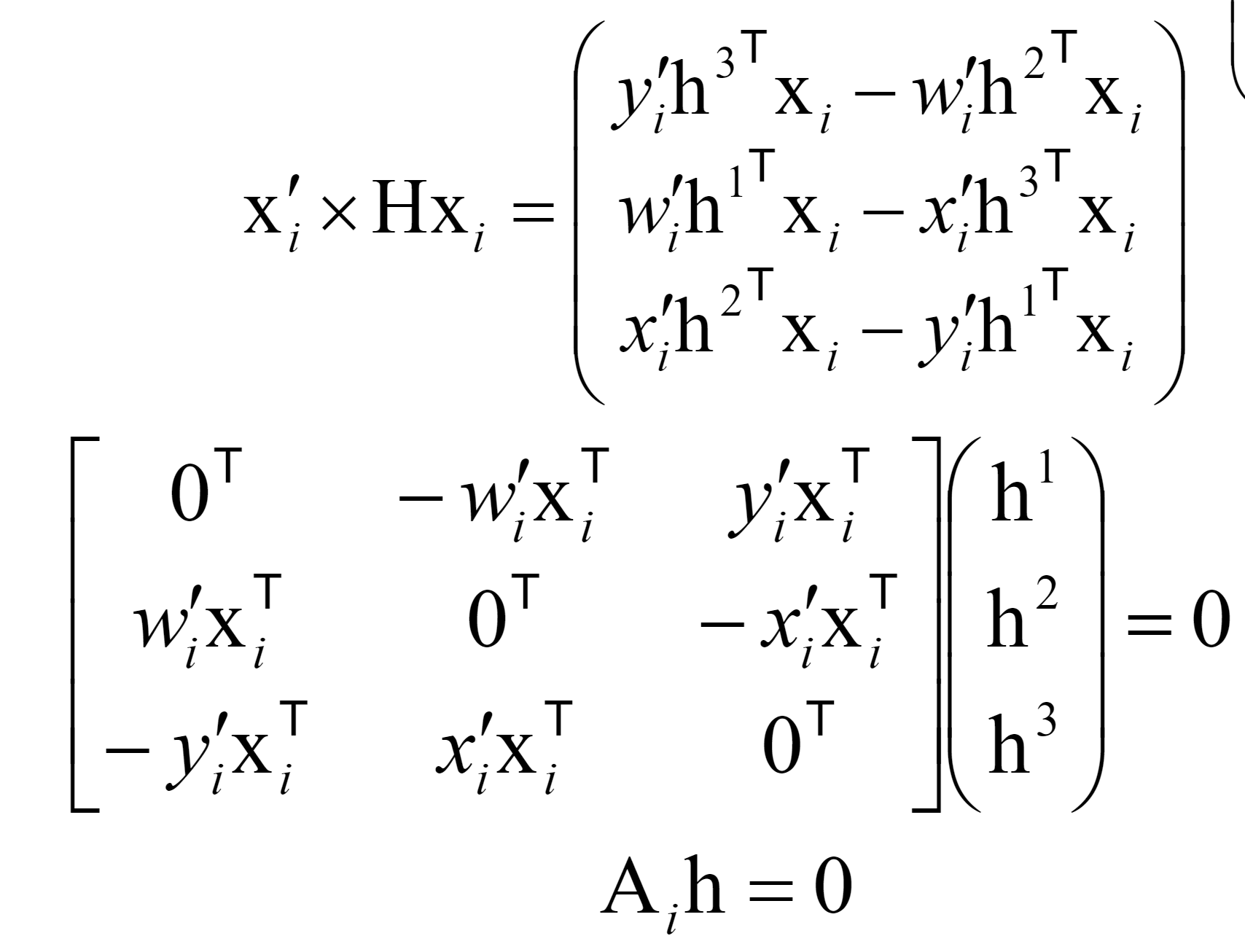 Media IC & System Lab
18
Direct Linear Transformation
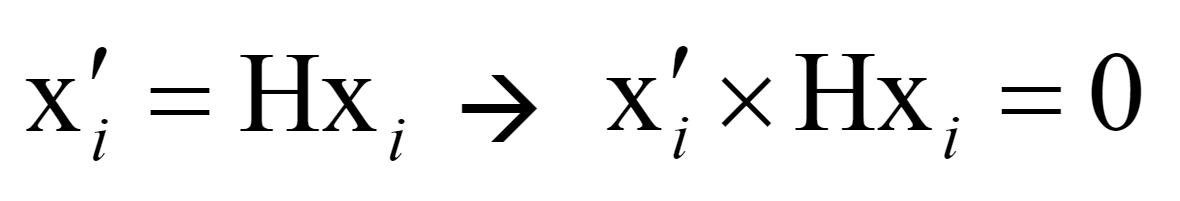 Only 2 out of 3 equations are linearly independent 



Solving for H 


Additional constraint: ||h|| = 1
Ah = 0 not possible, so minimize ||Ah||
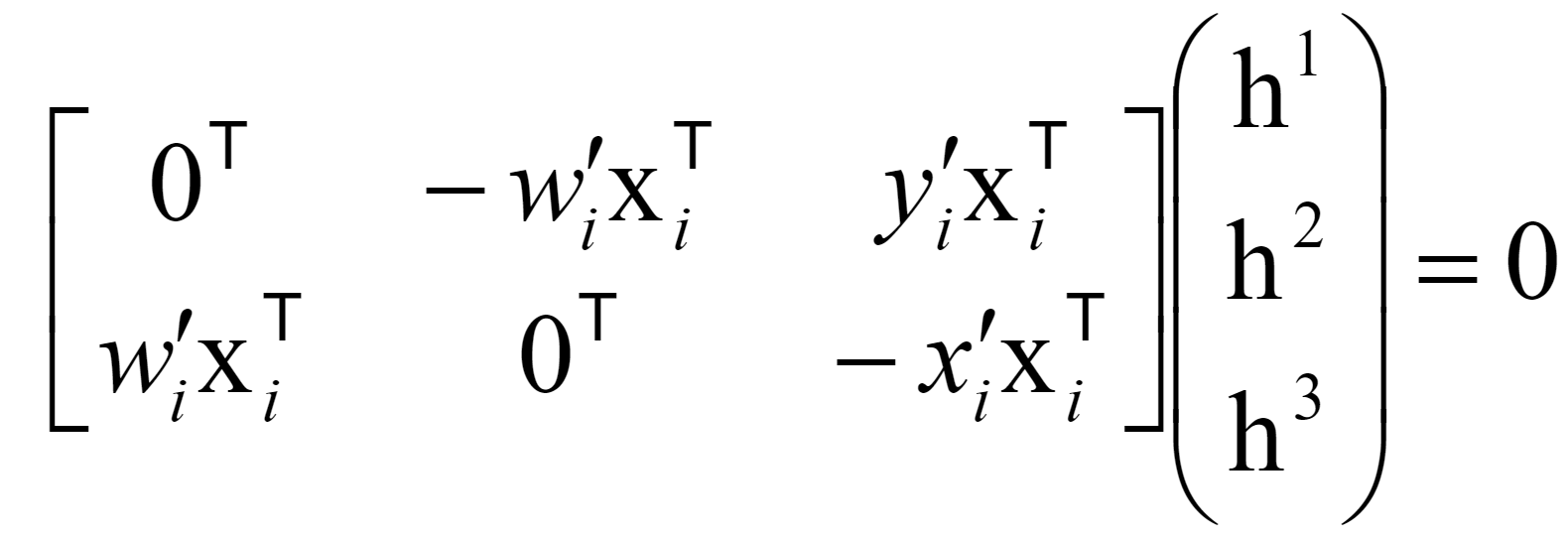 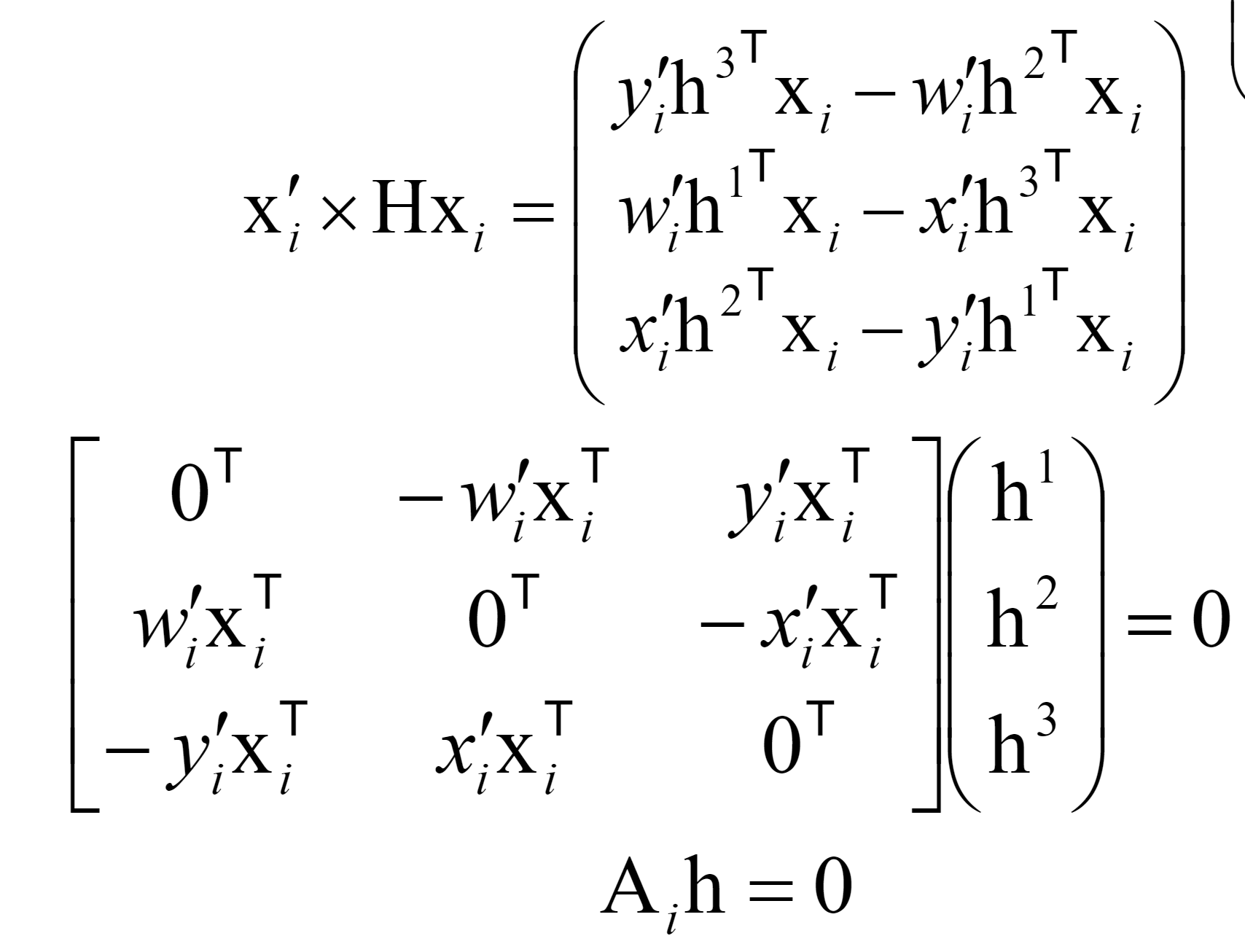 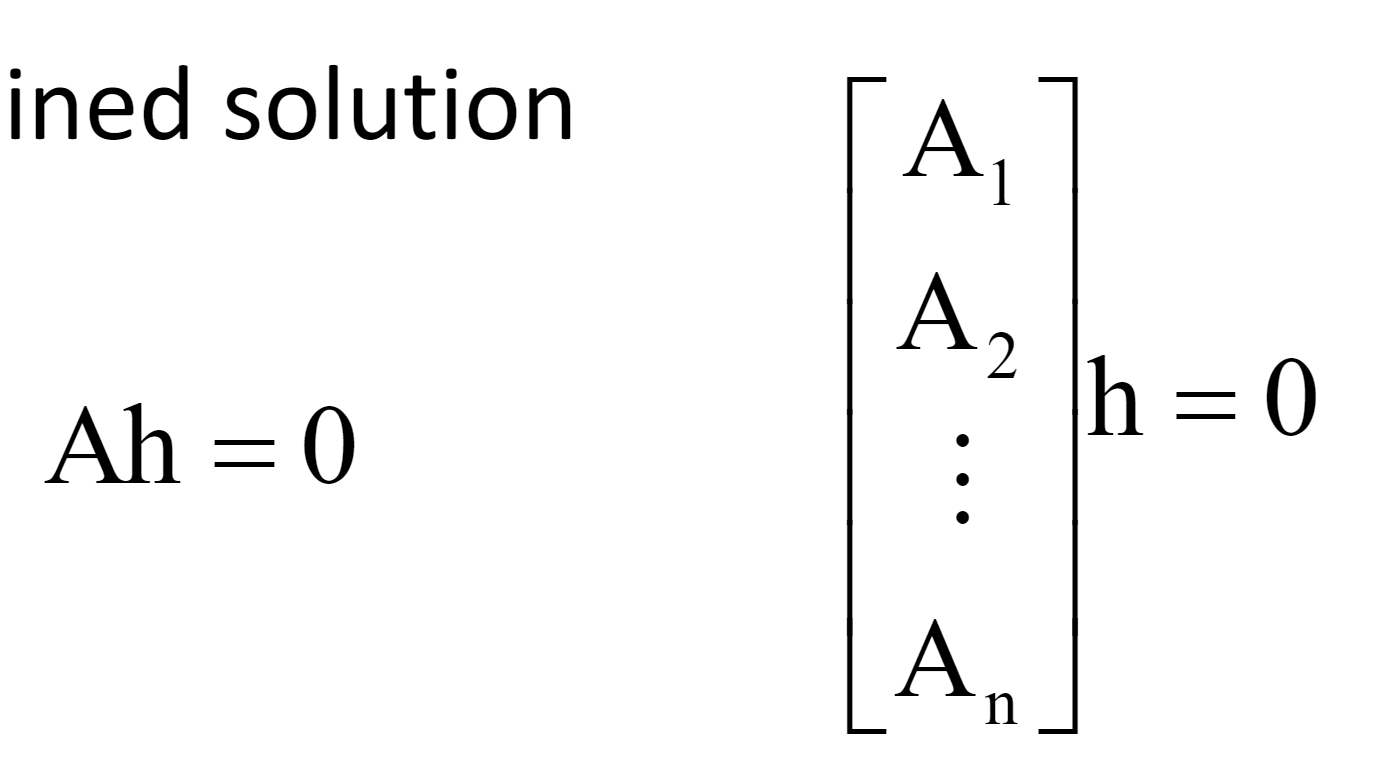 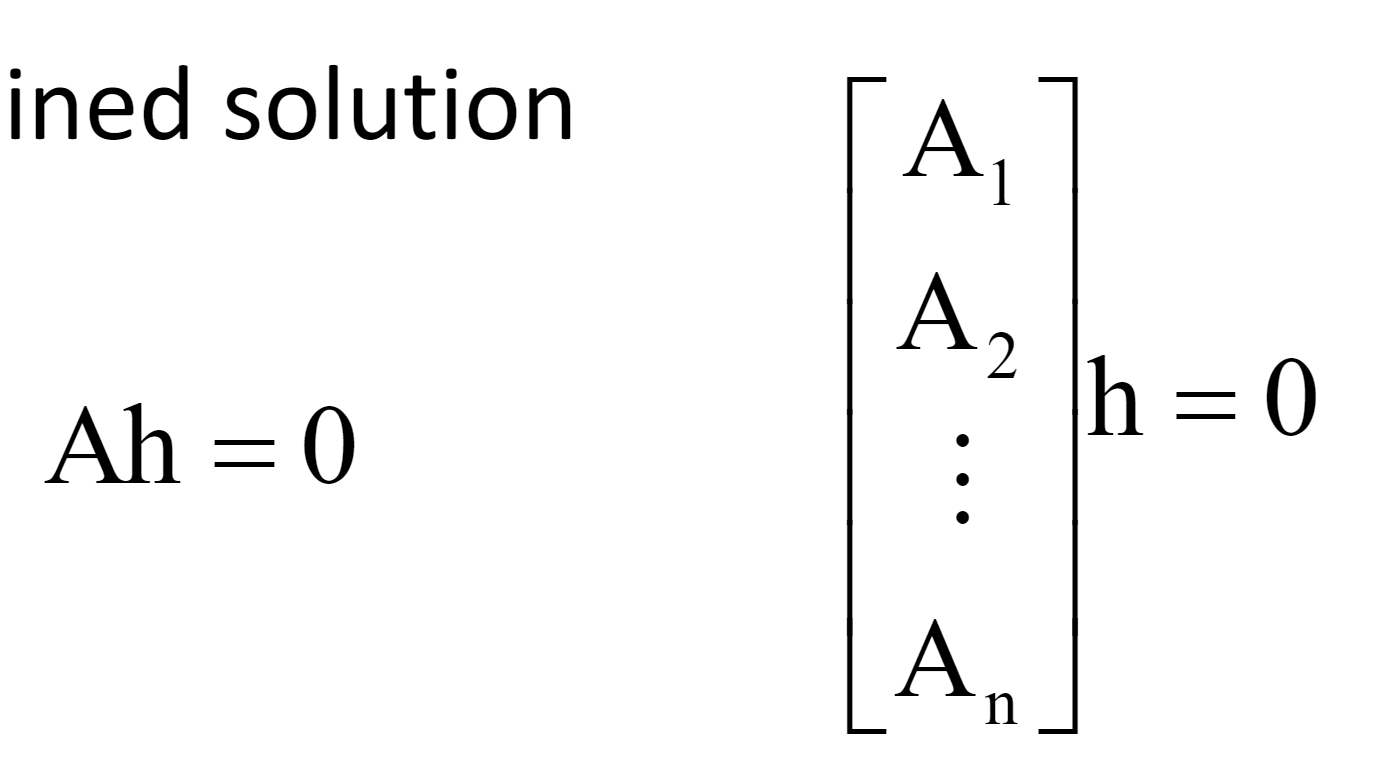 Media IC & System Lab
19
Direct Linear Transformation (cont.)
DLT Algorithm
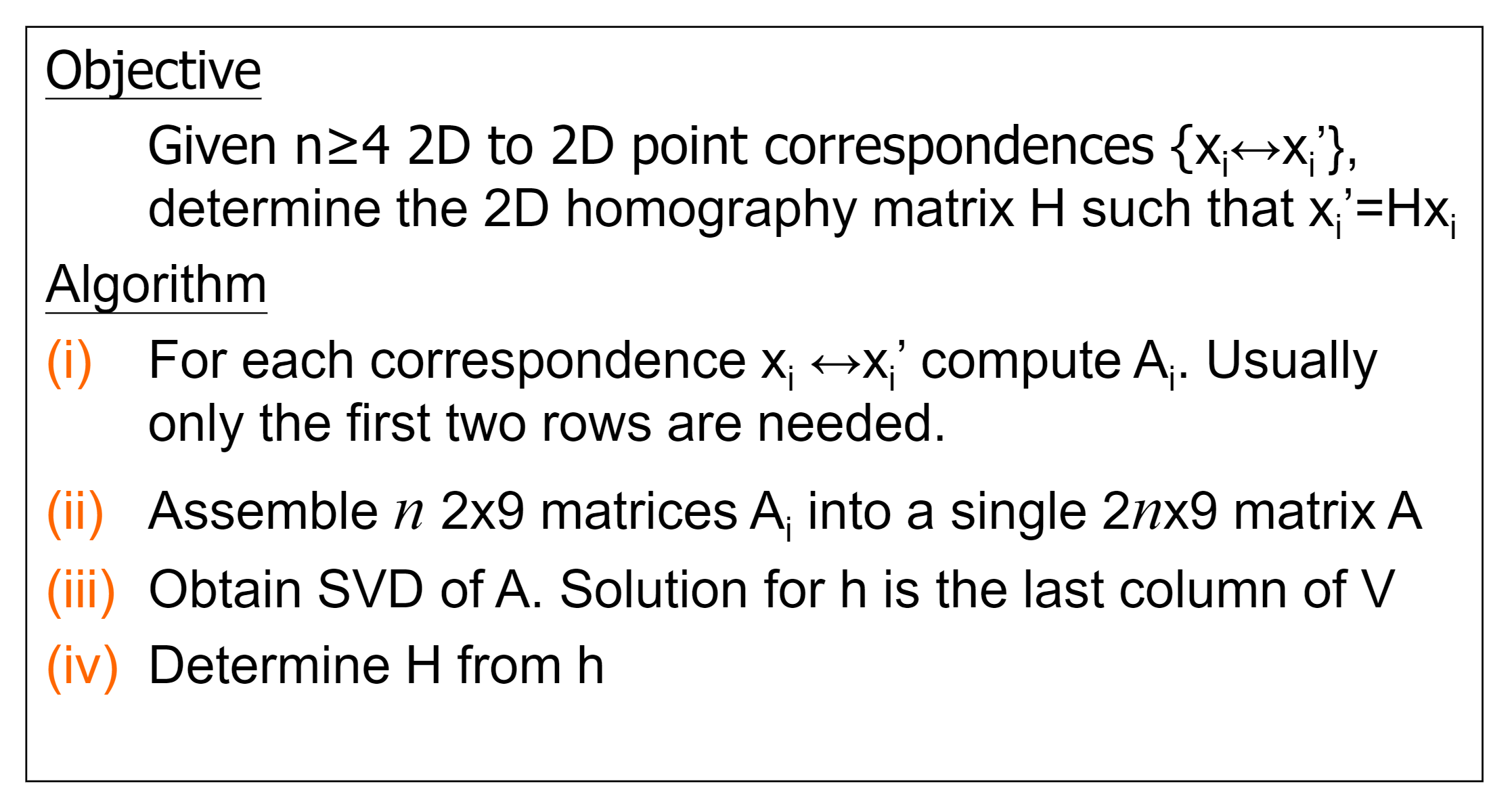 Media IC & System Lab
20
Robust Estimation
Gross outliers?
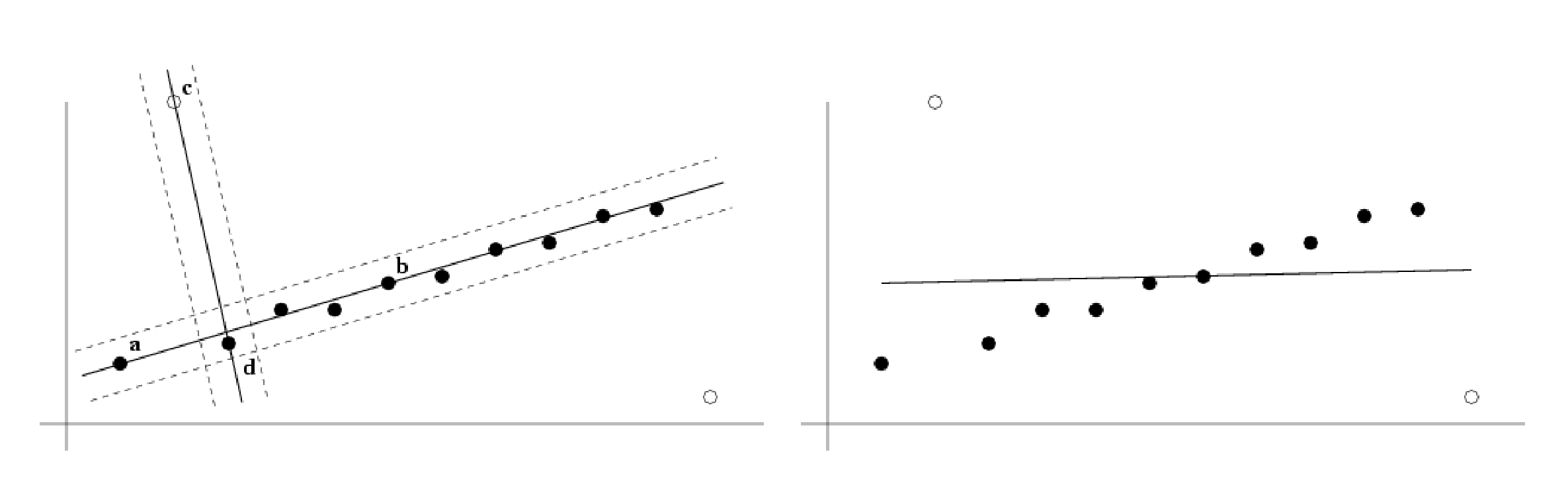 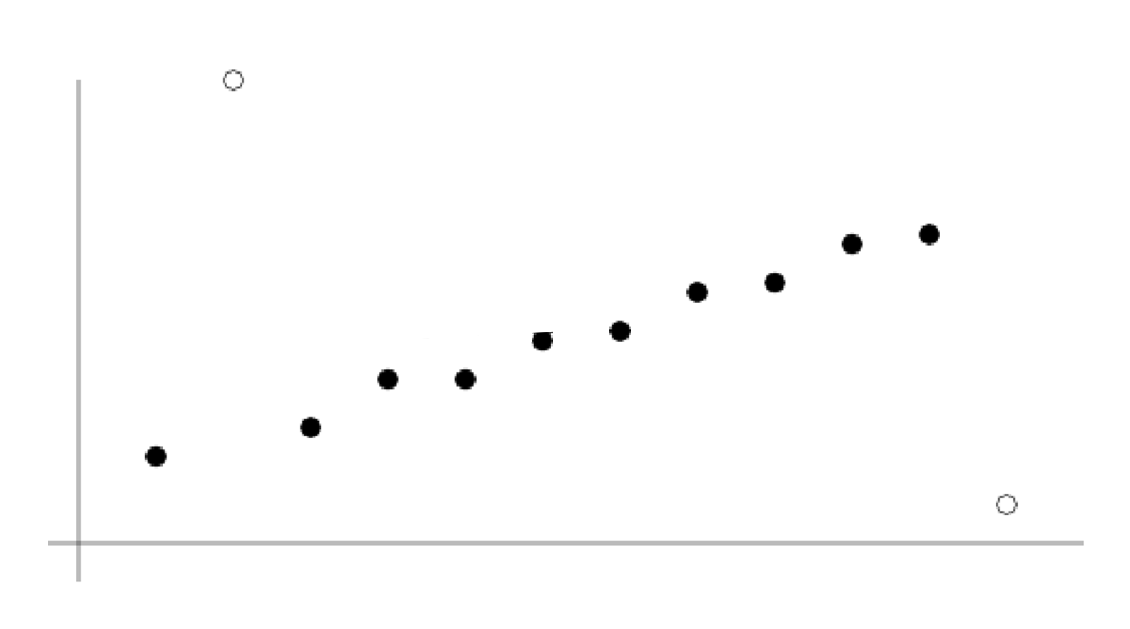 Media IC & System Lab
21
Robust Estimation (cont.)
RANSAC: RANdom SAmple Consensus
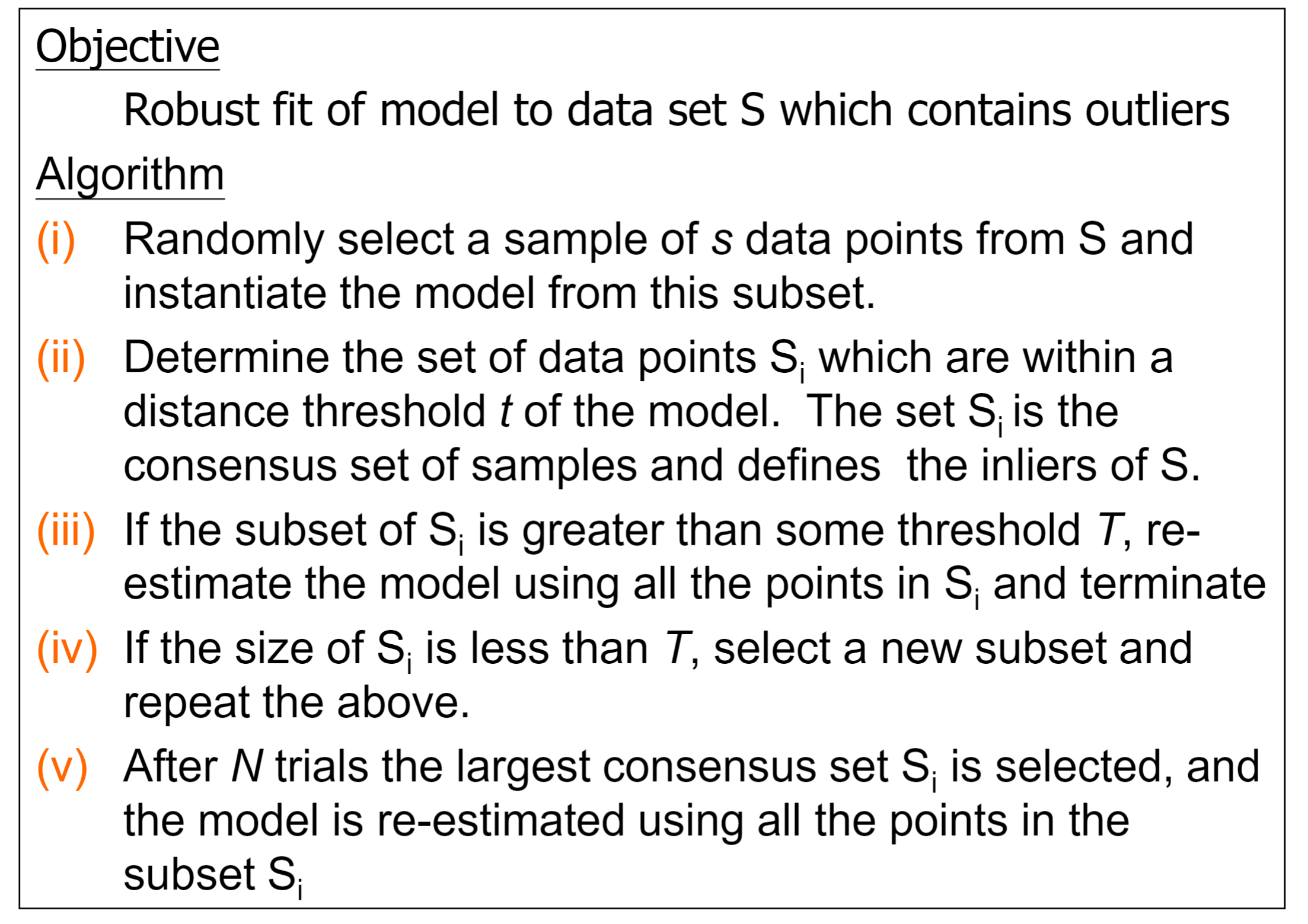 Media IC & System Lab
22
Camera Models
Pinhole Camera Model
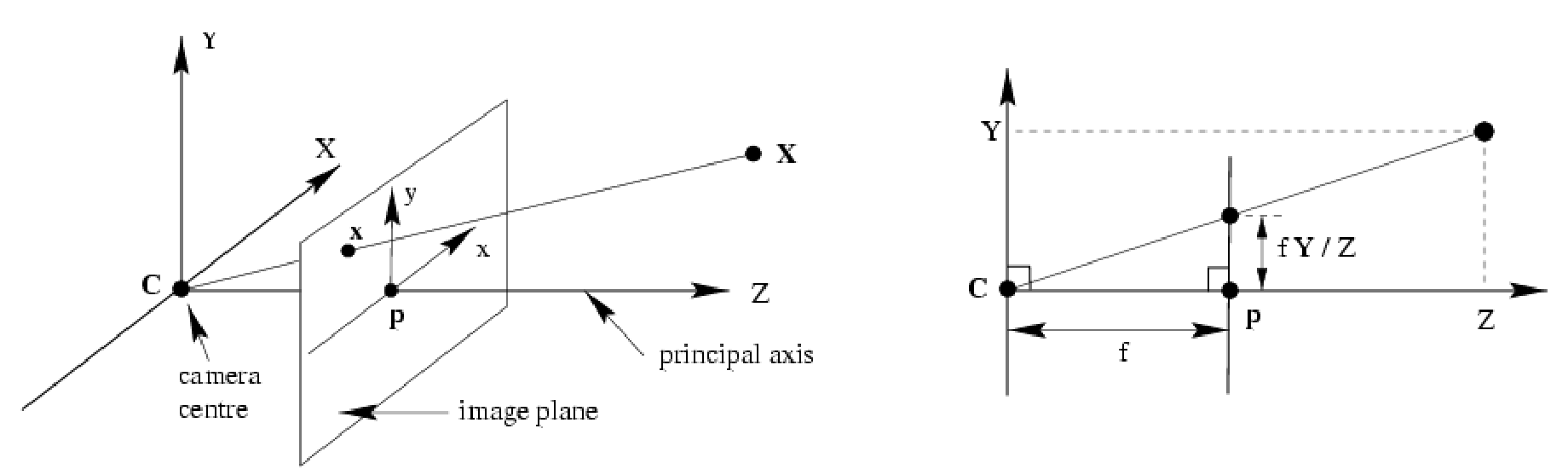 Camera Plane
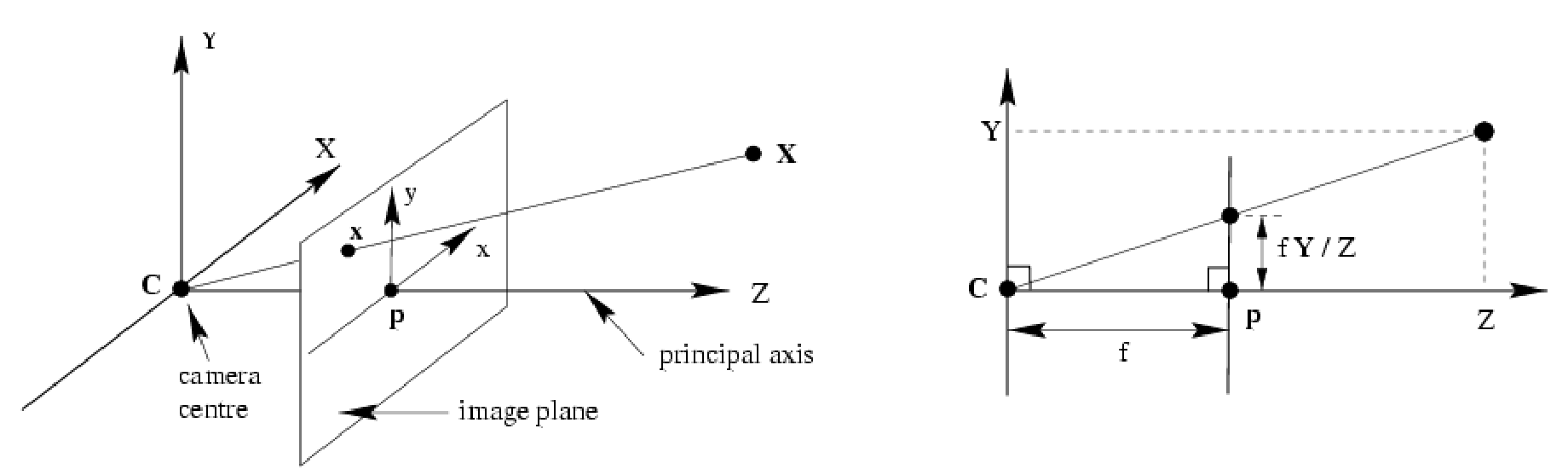 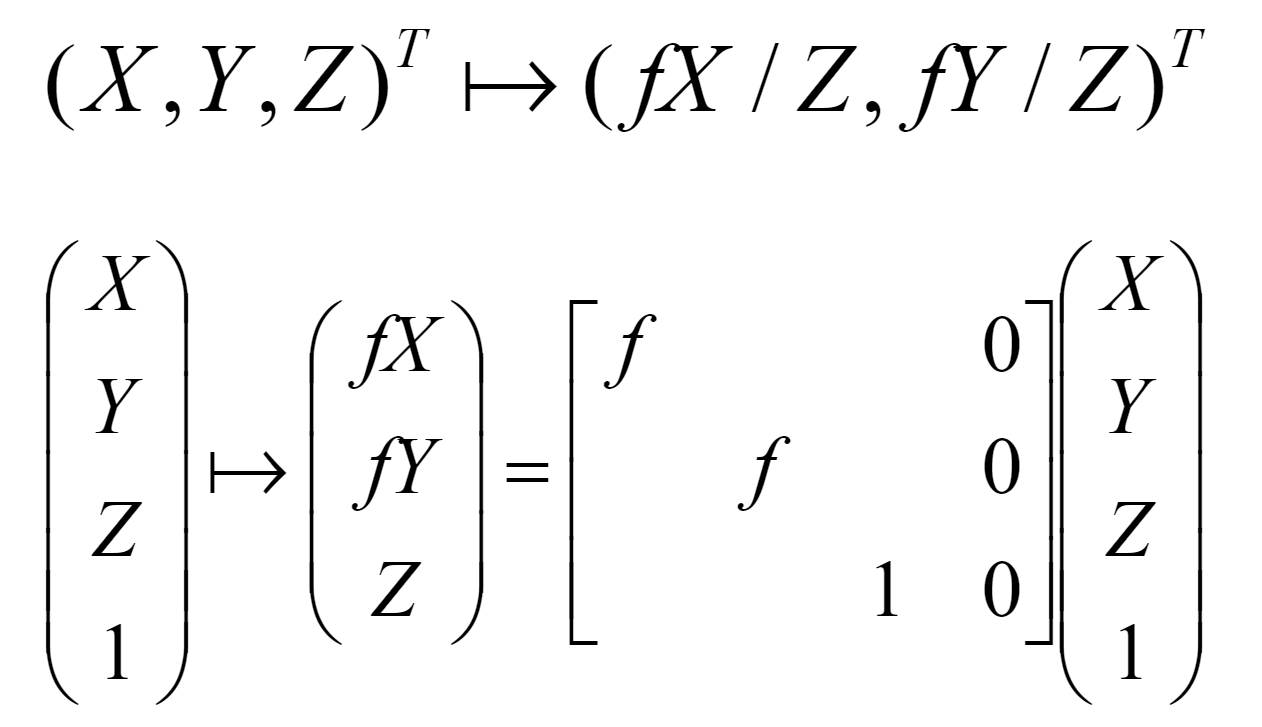 Media IC & System Lab
23
Pinhole Camera Model
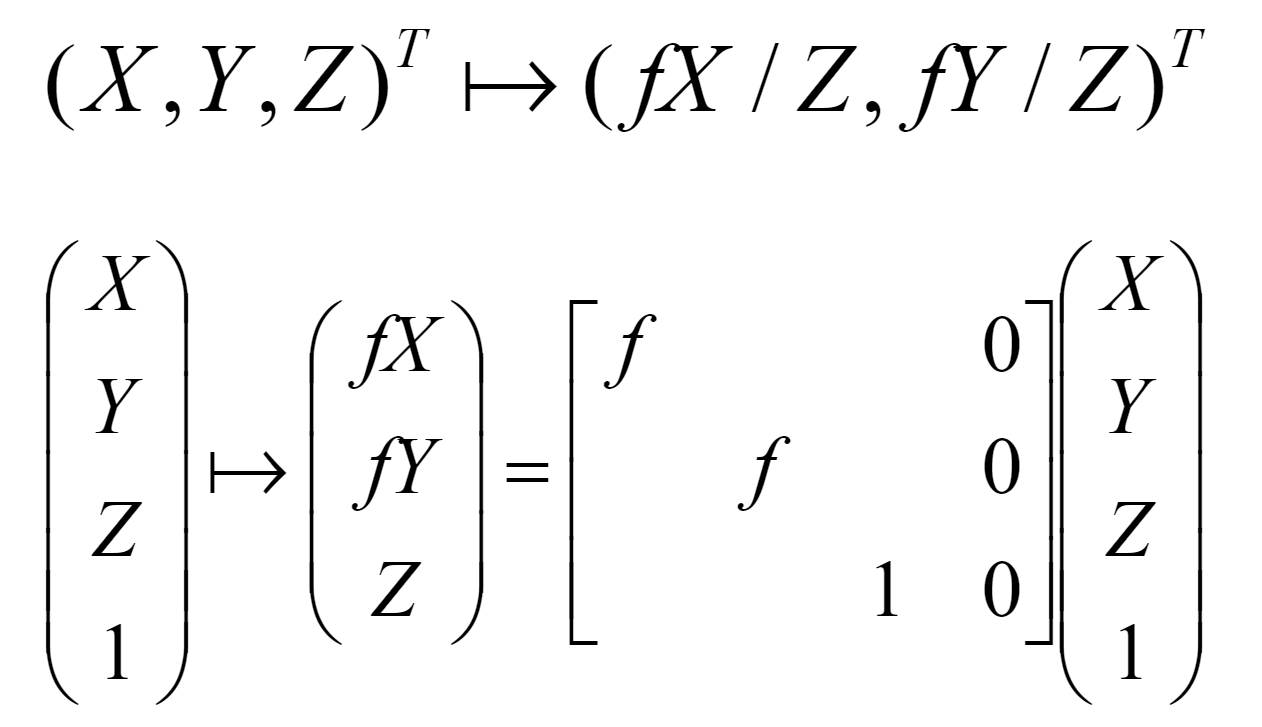 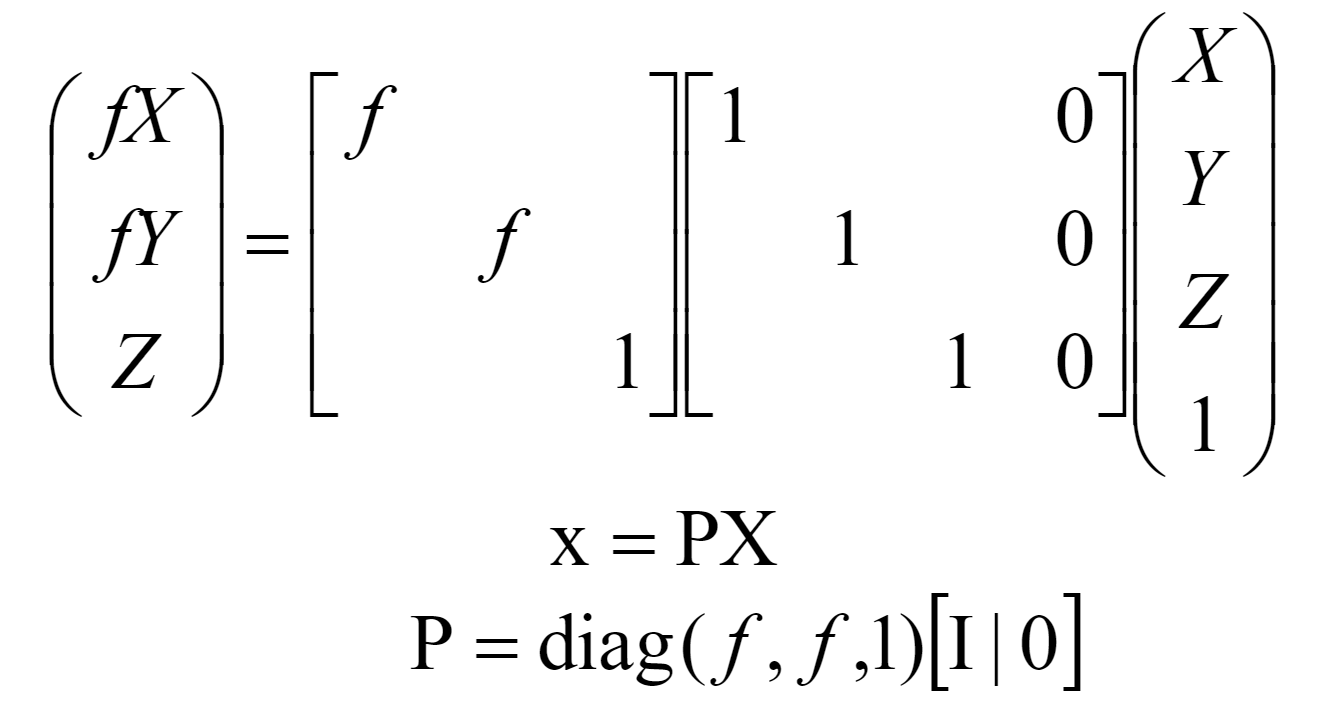 Media IC & System Lab
24
Pinhole Camera Model (cont.)
Principal Point Offset
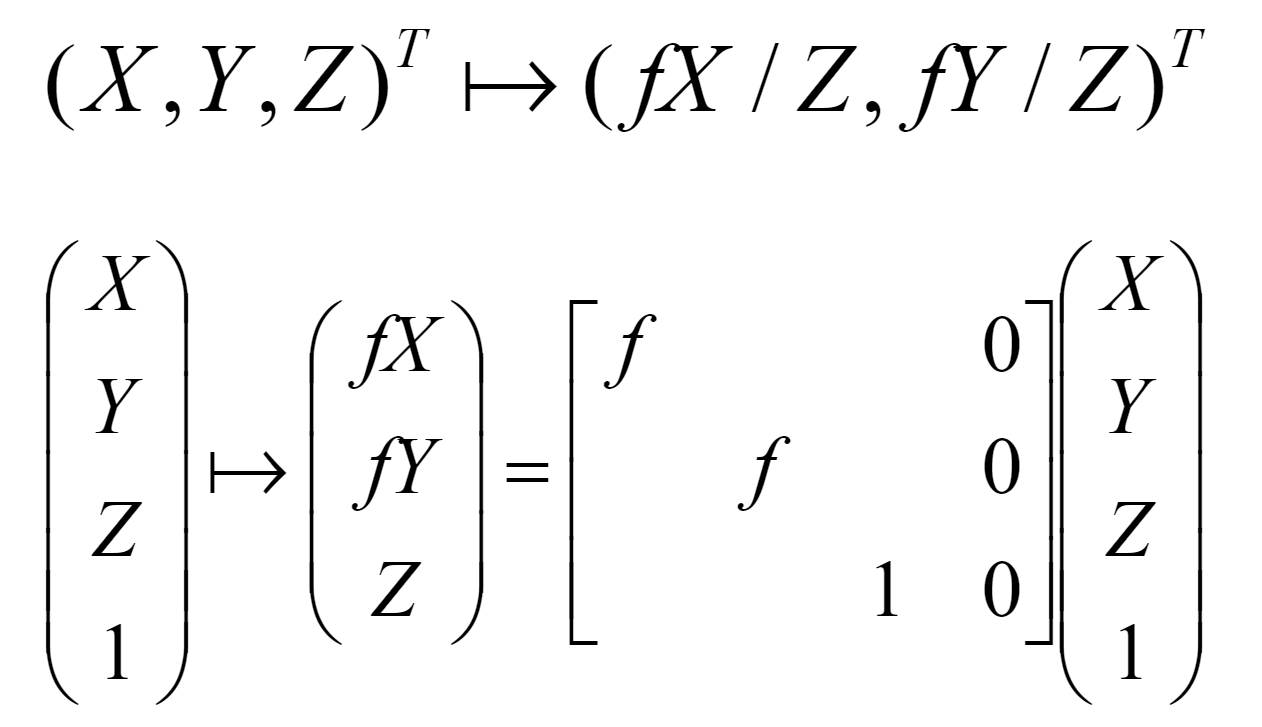 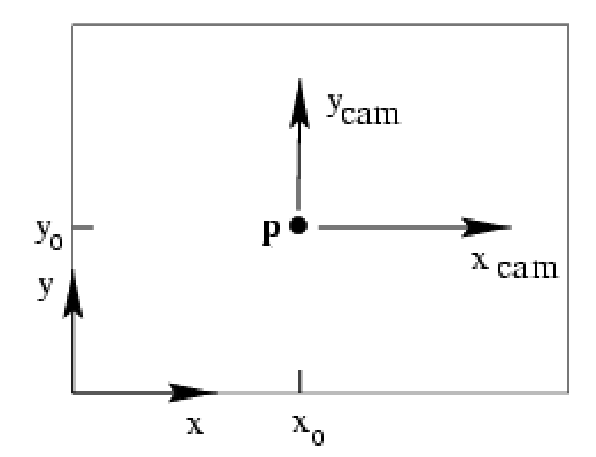 (0,0,0,1)

→  (0,0,1)
→  (Px,Py,1)
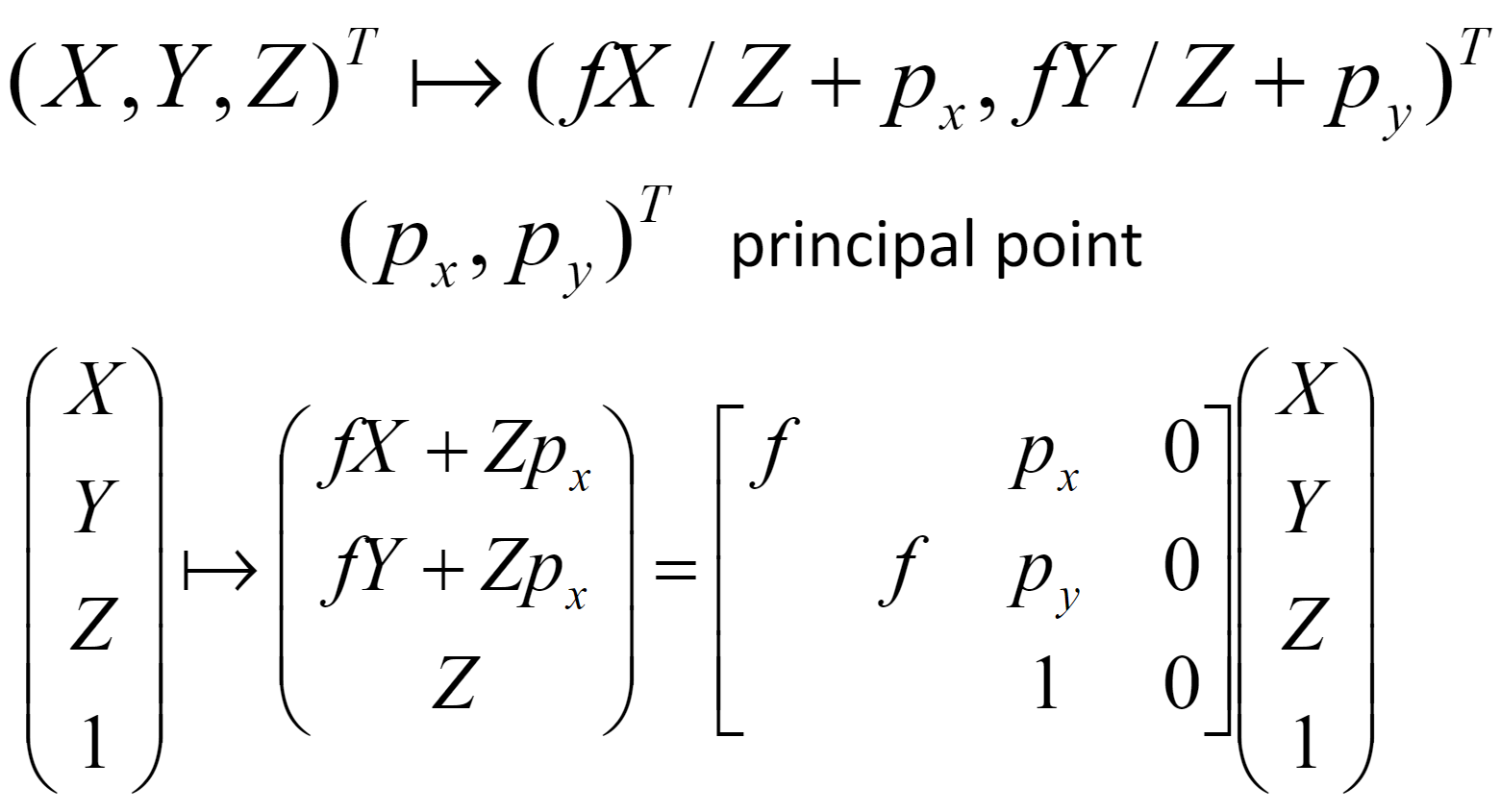 ?
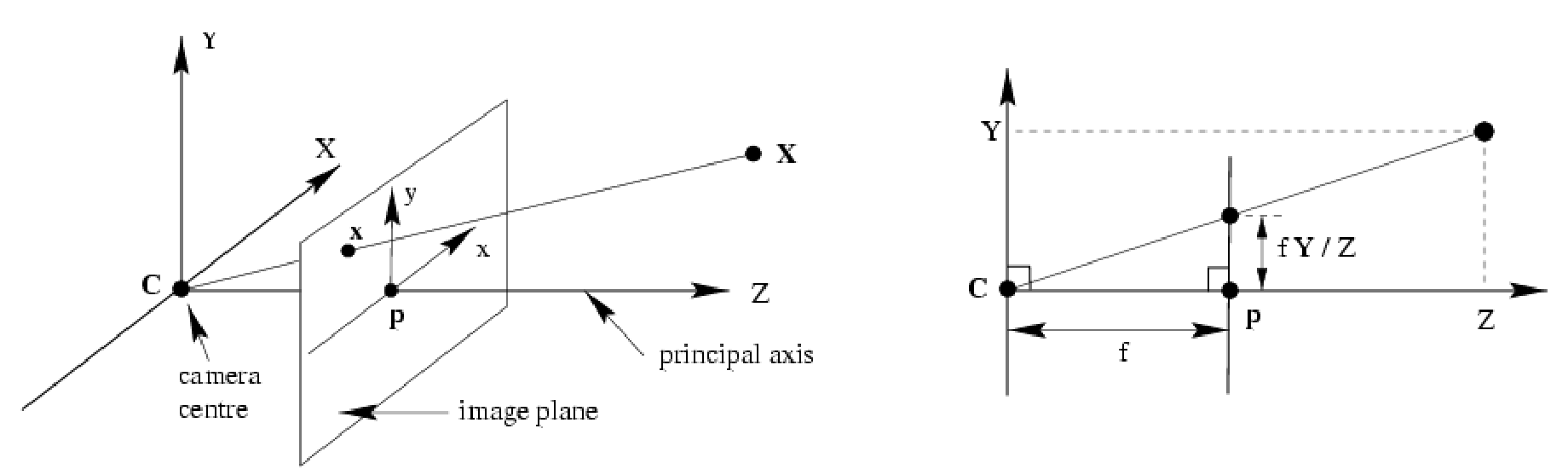 Media IC & System Lab
25
Pinhole Camera Model (cont.)
Calibration Matrix



Rotation and Translation
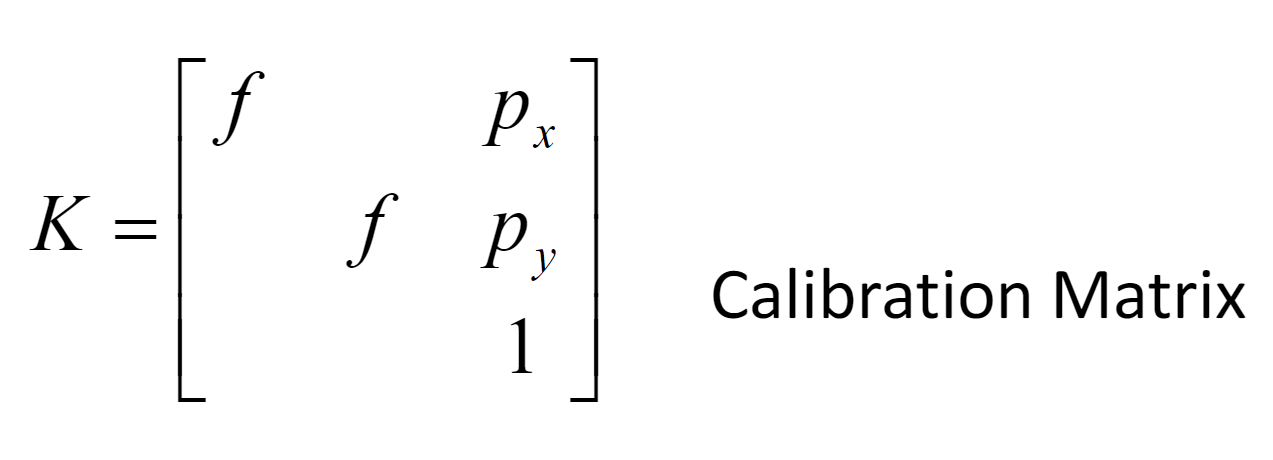 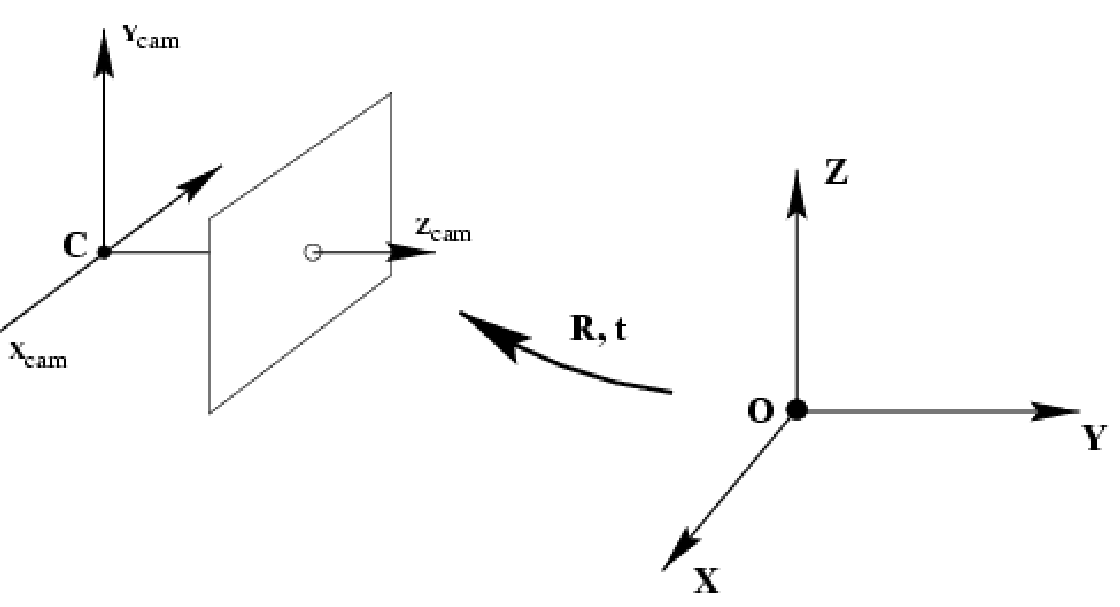 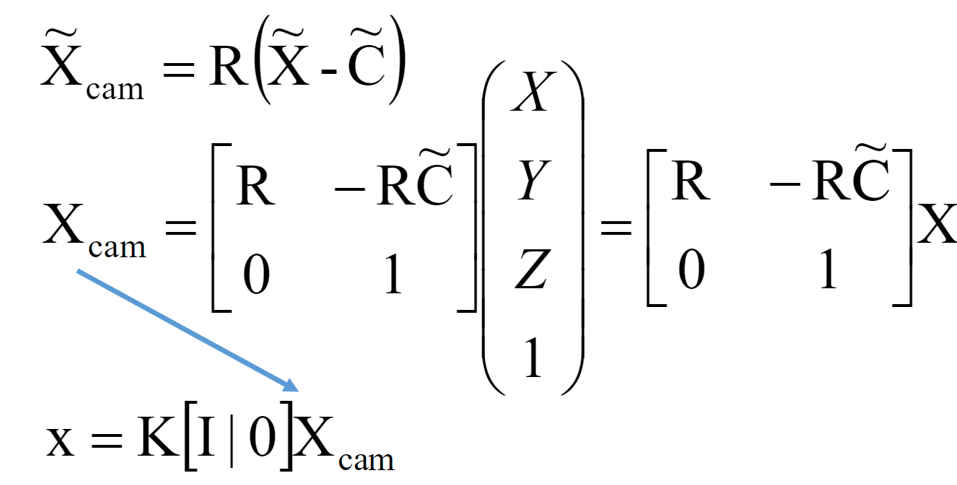 Media IC & System Lab
26
Pinhole Camera Model (cont.)
Rotation and Translation
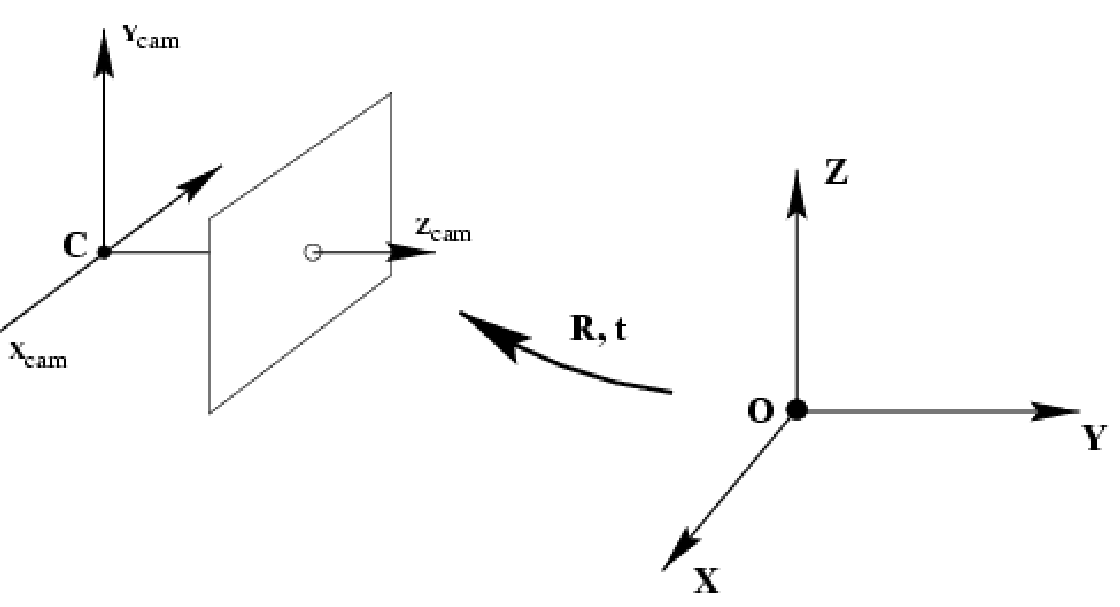 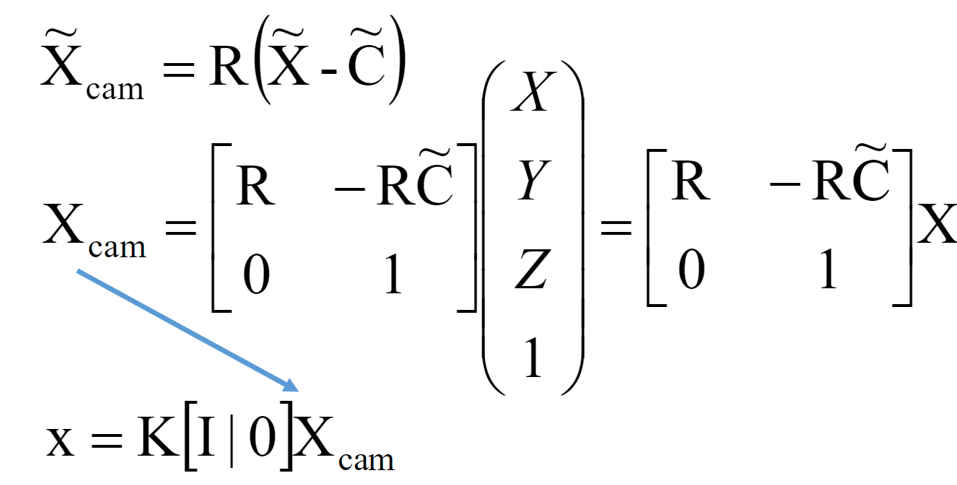 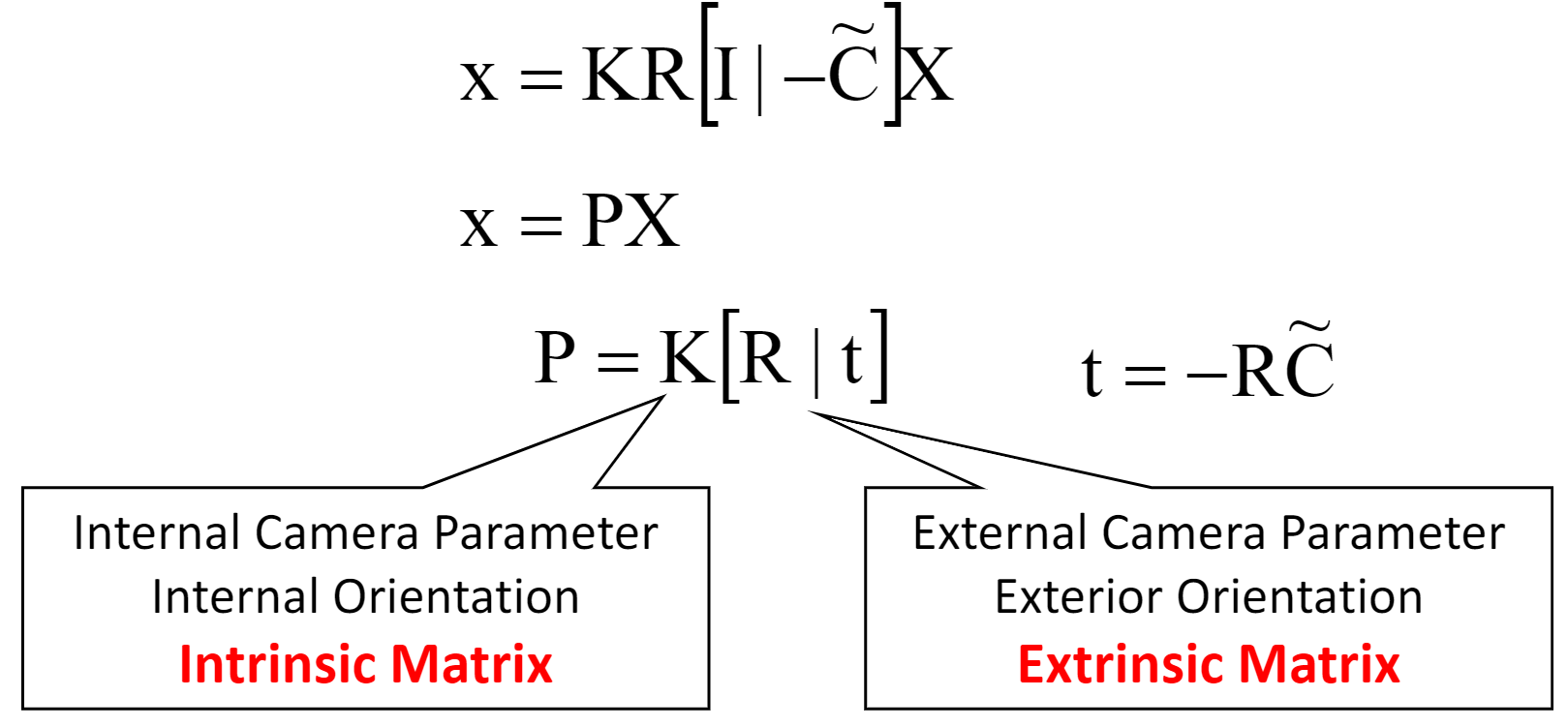 可被校正
旋轉、平移
Media IC & System Lab
27
Pinhole Camera Model (cont.)
CCD (Charge-Coupled Device) Camera 






Finite Projective Camera
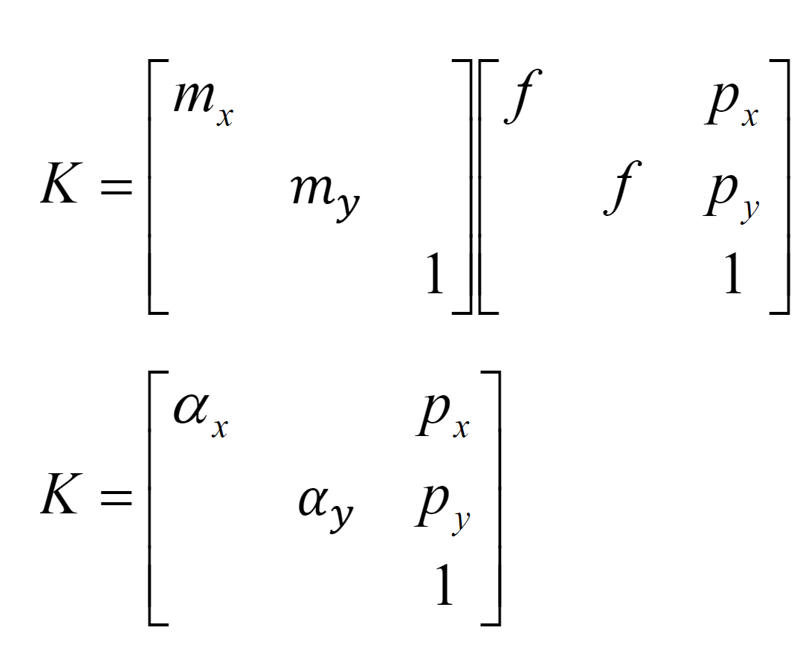 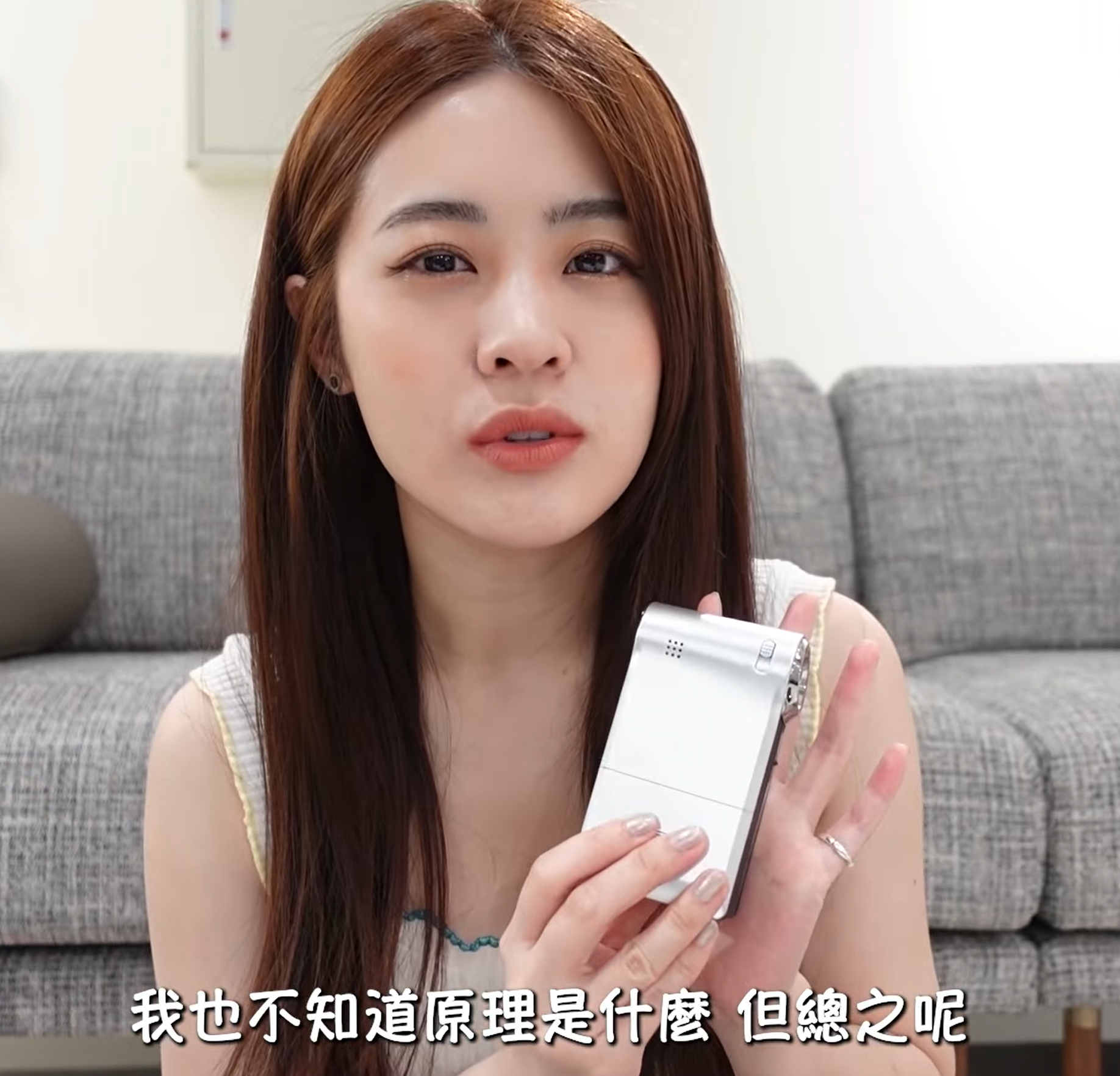 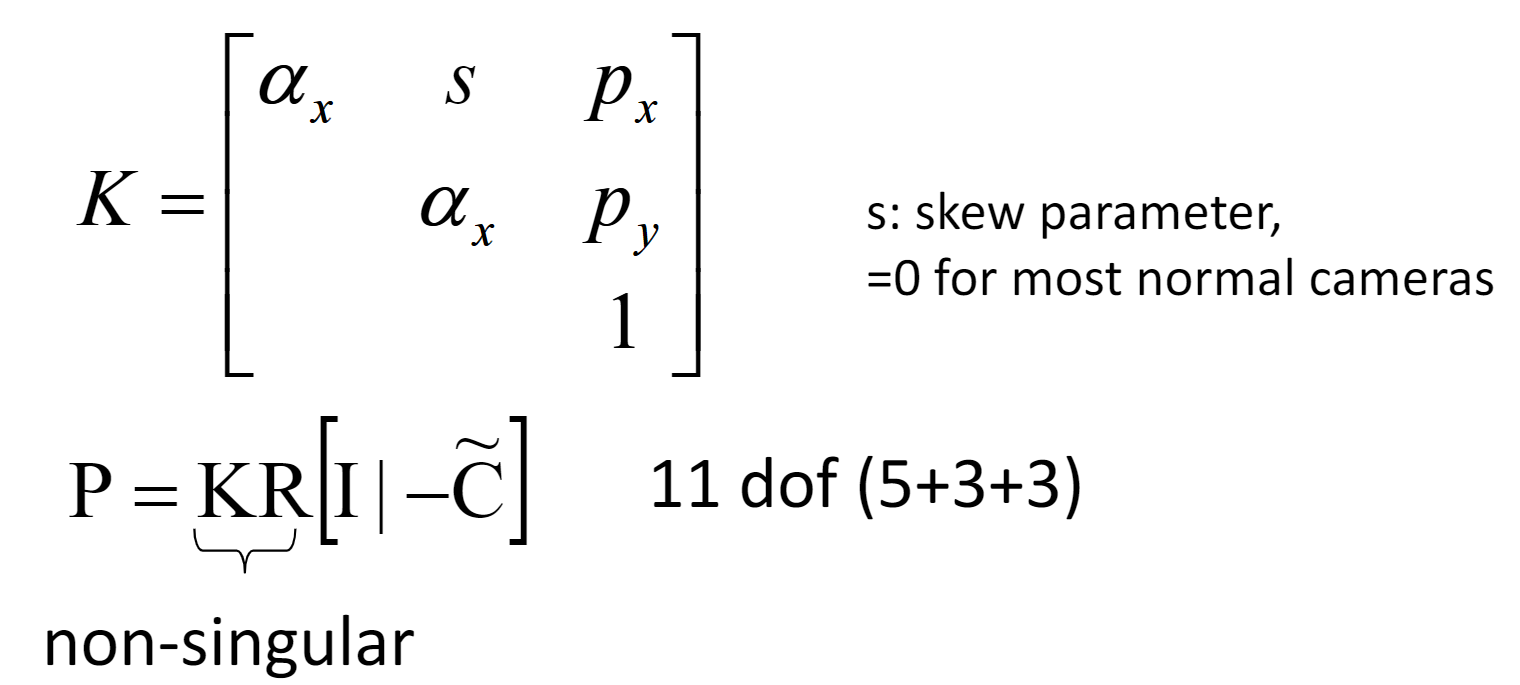 Media IC & System Lab
28
Congratulations!
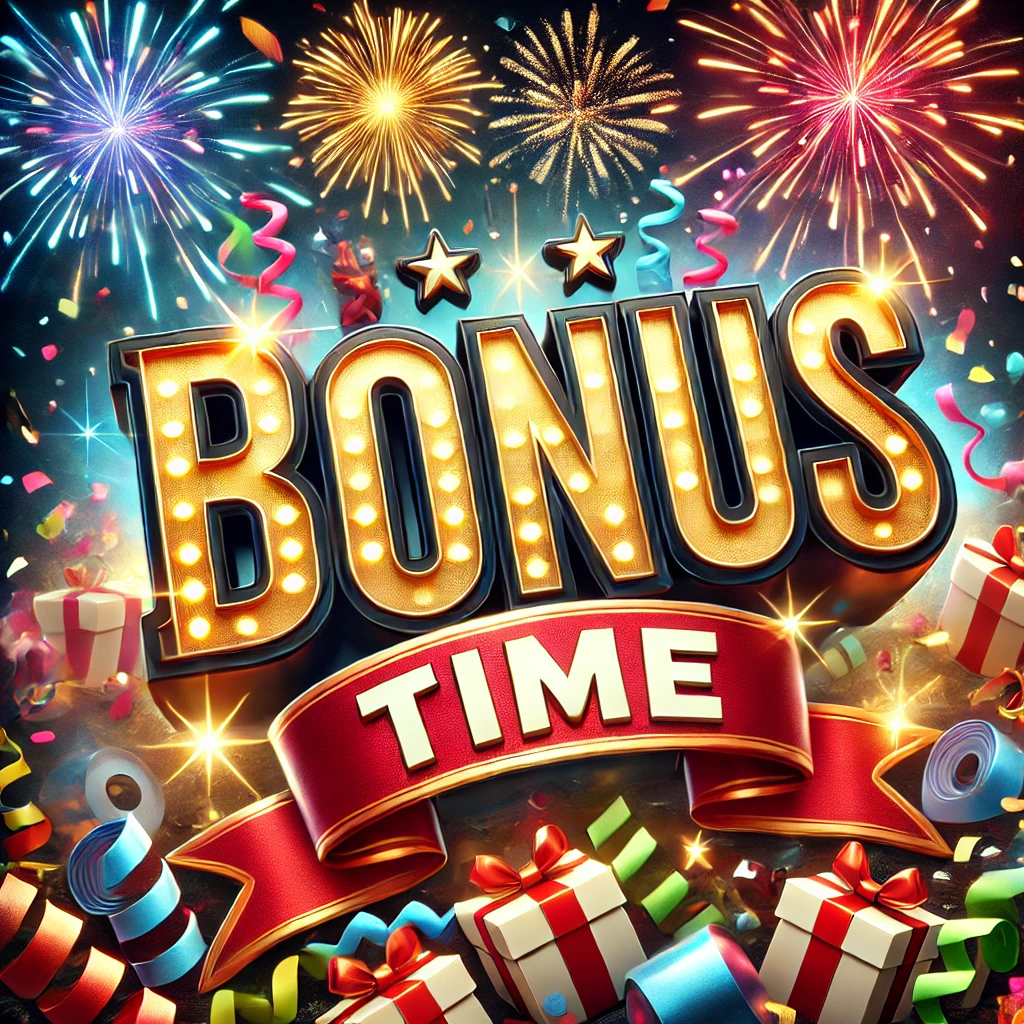 Media IC & System Lab
29